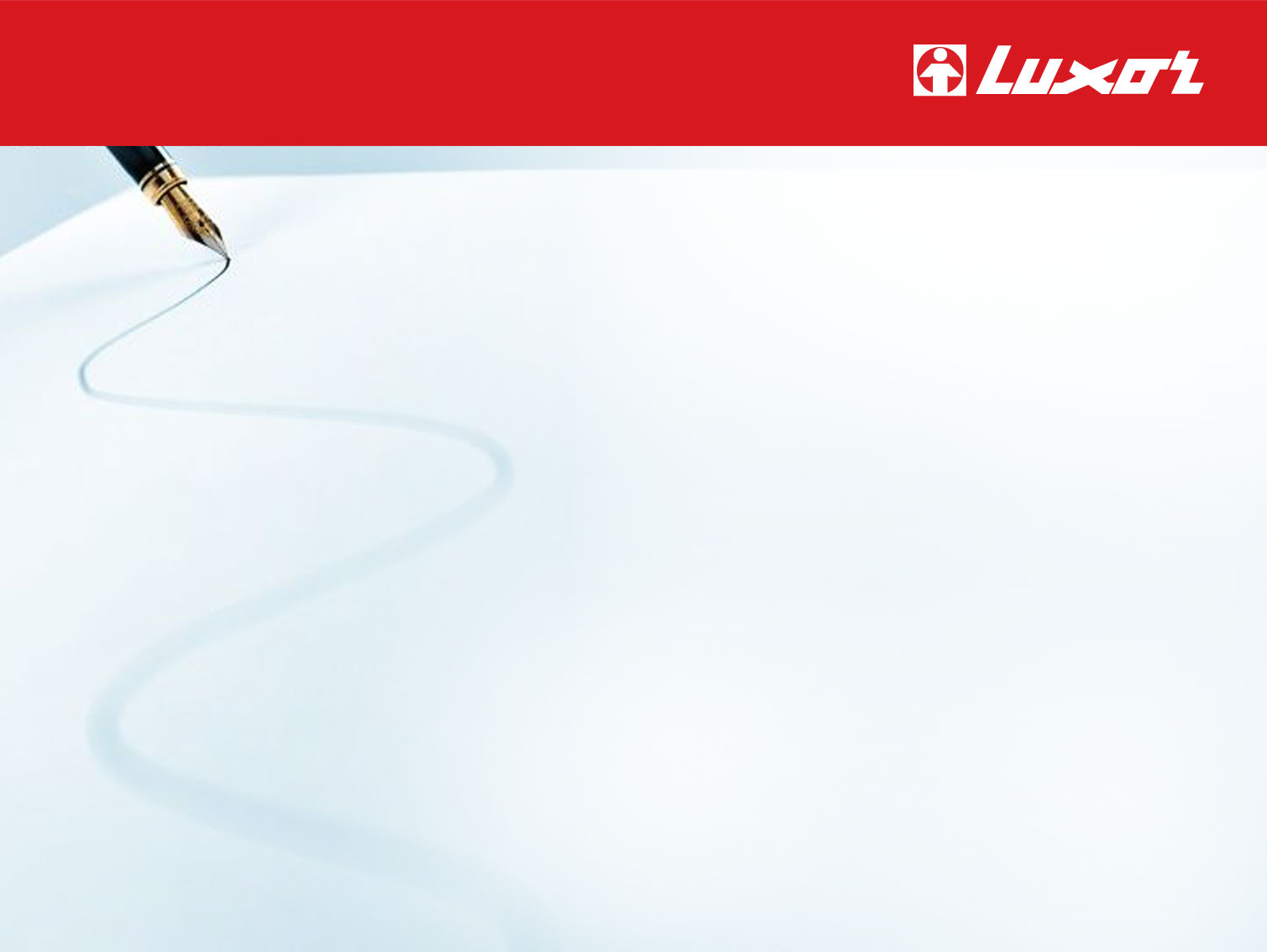 Markers Product Range
       Luxor International Pvt. Ltd., India
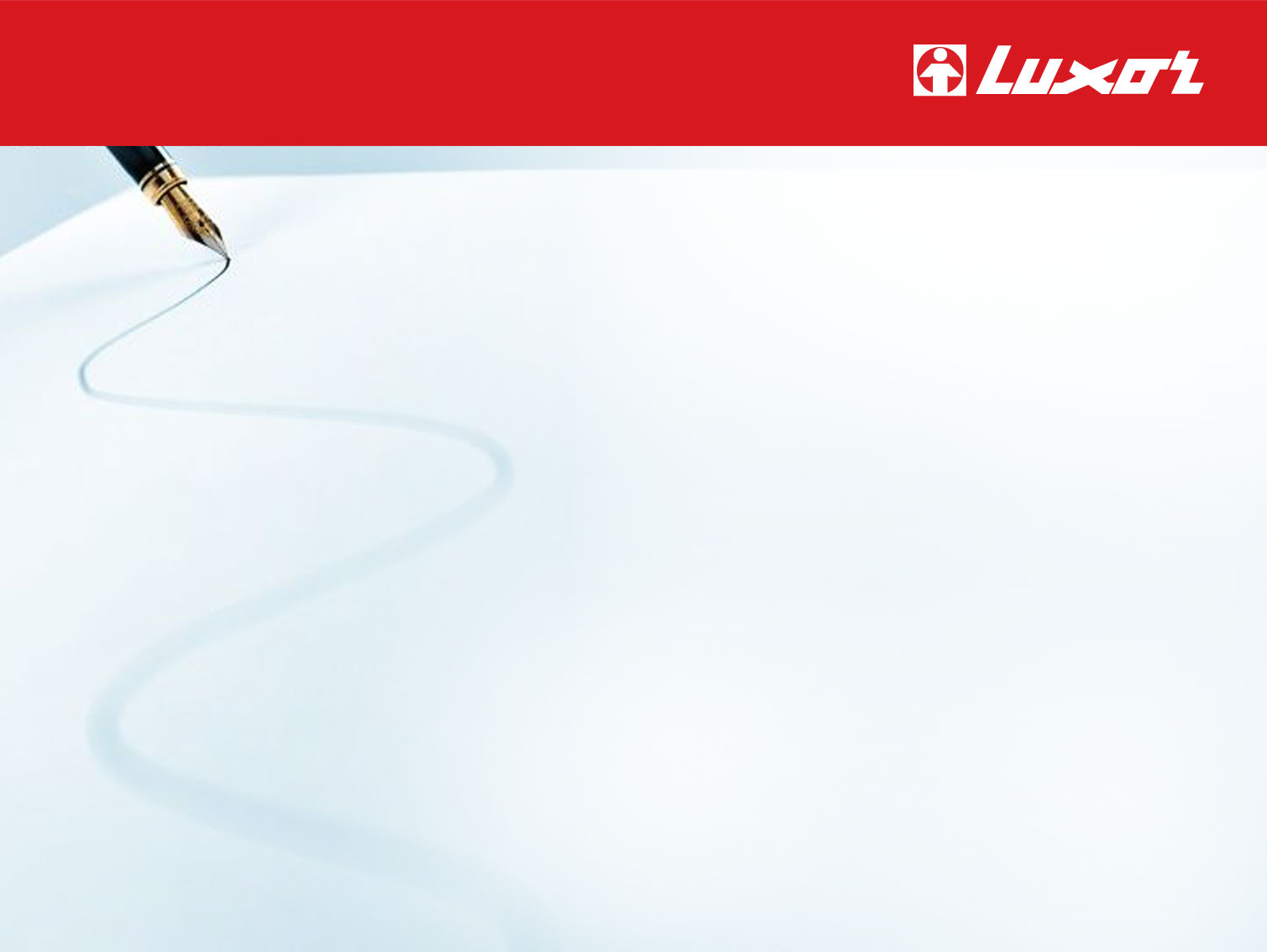 TRIOS PERMANENT MARKER
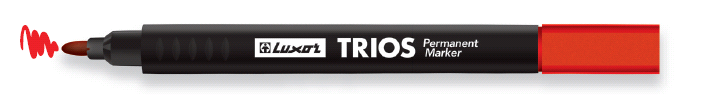 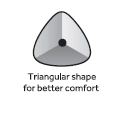 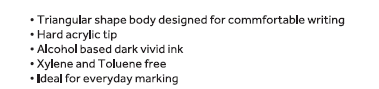 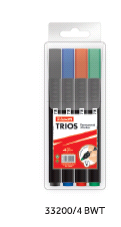 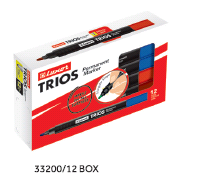 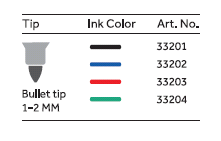 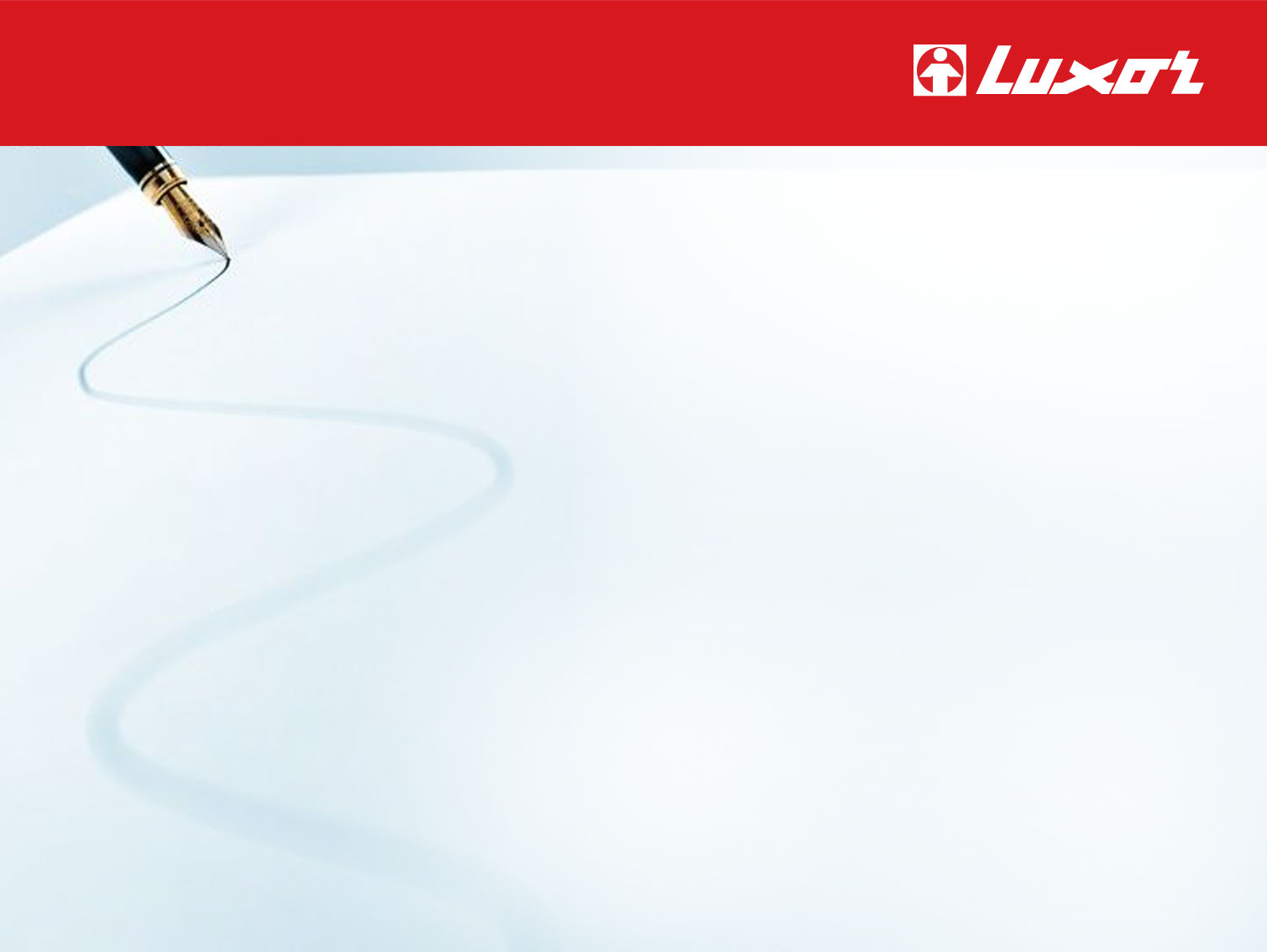 TWIN MARKER 150
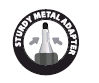 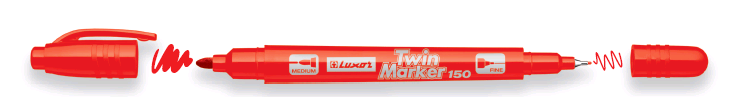 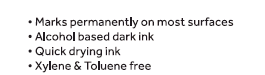 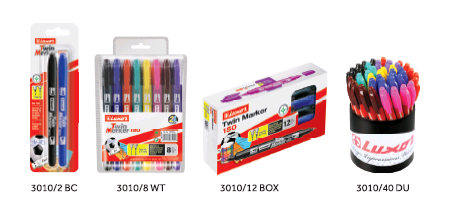 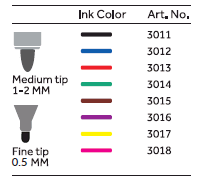 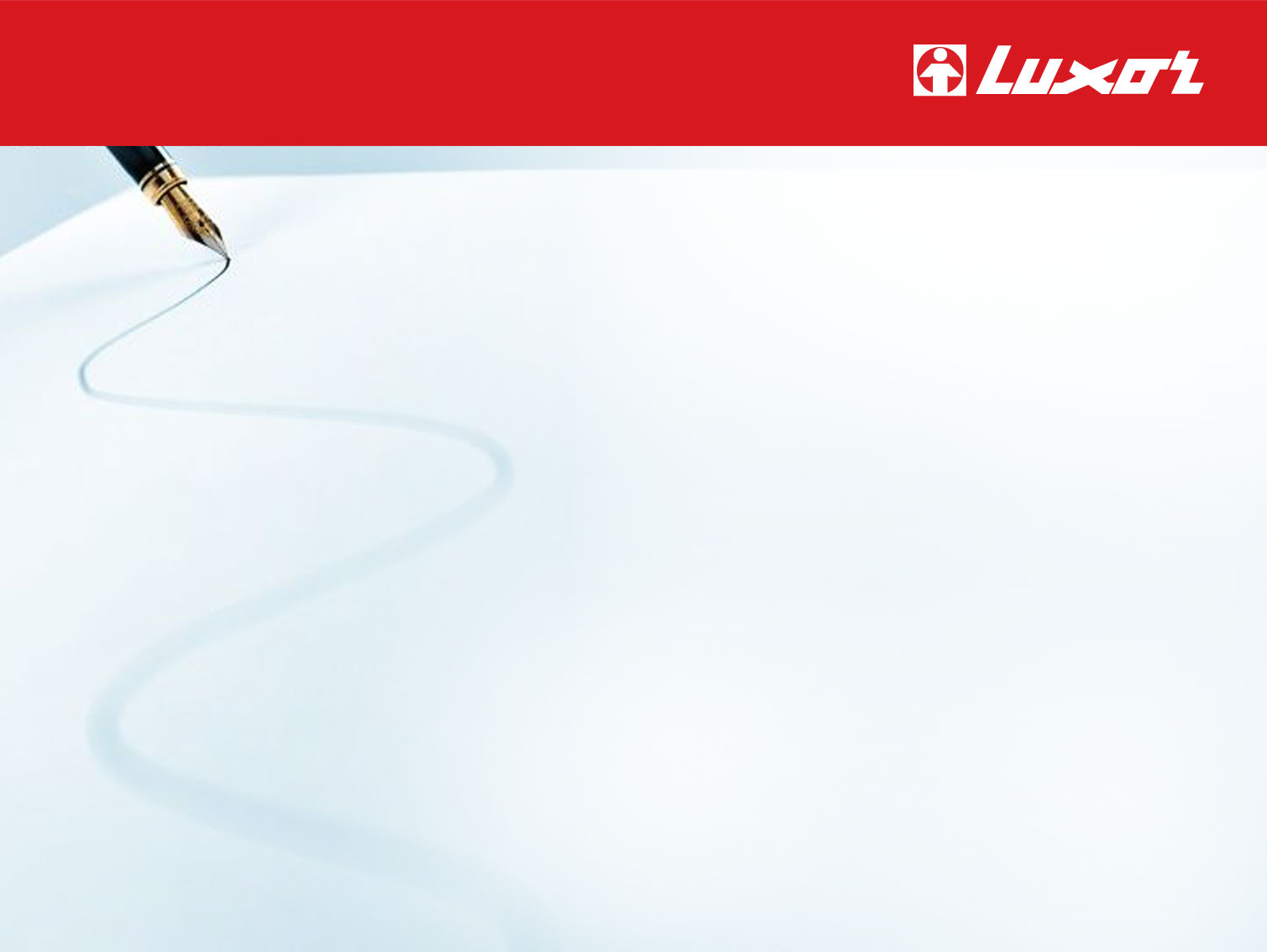 PAINT MARKER 880
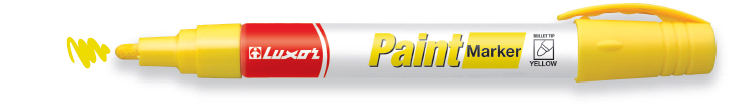 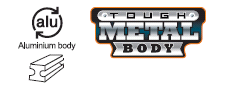 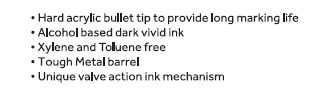 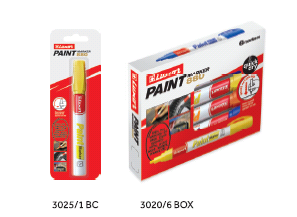 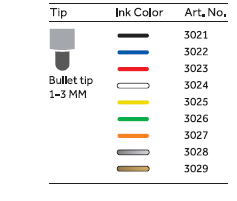 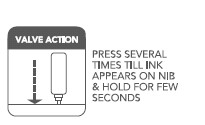 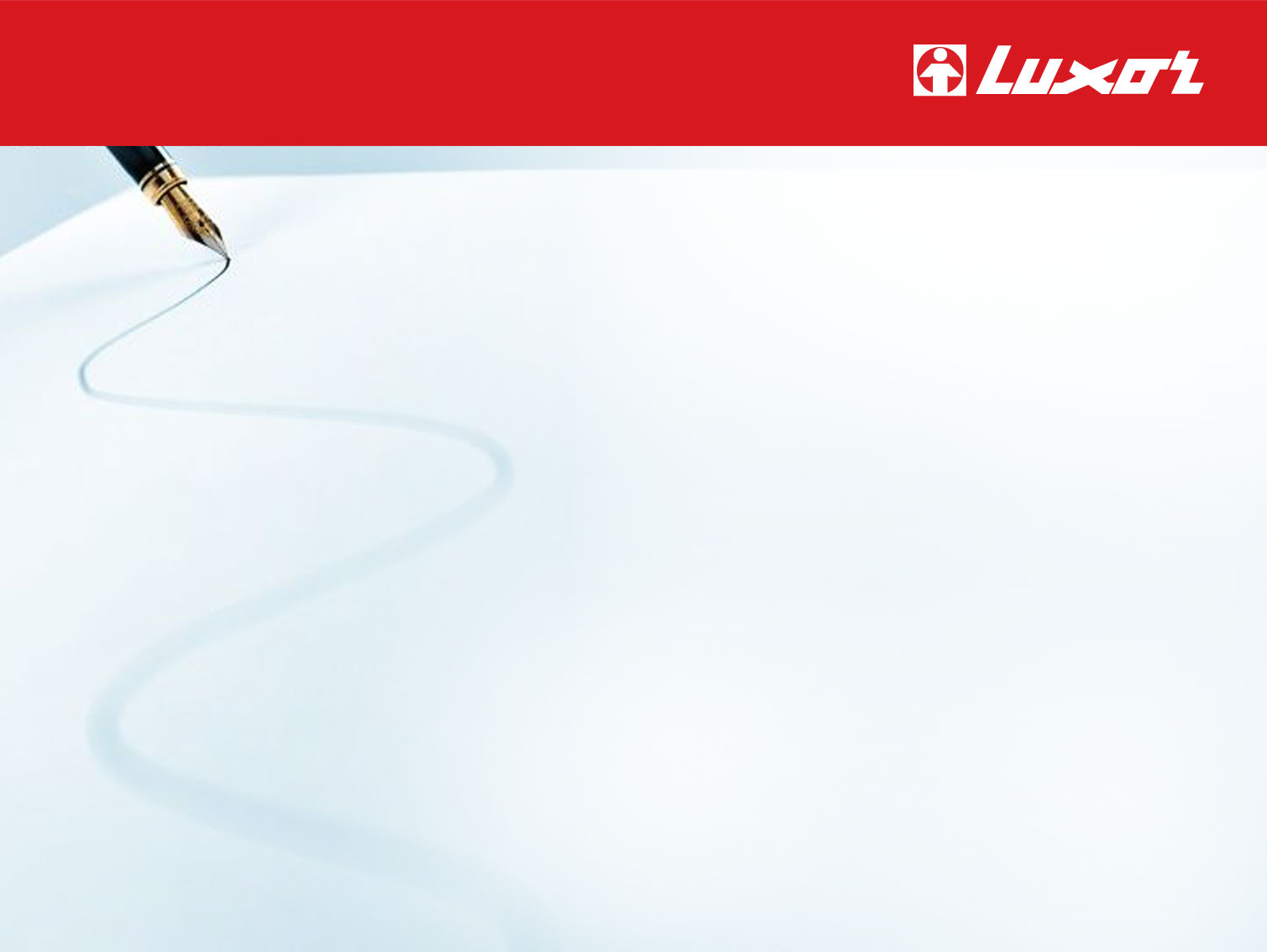 LIQUID CHALK MARKER
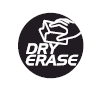 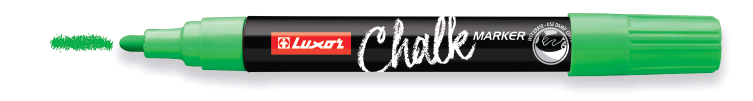 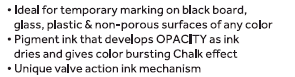 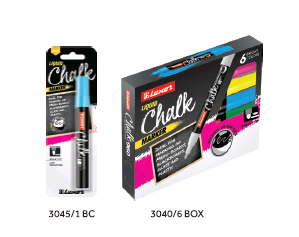 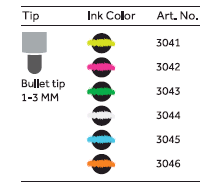 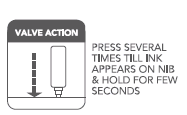 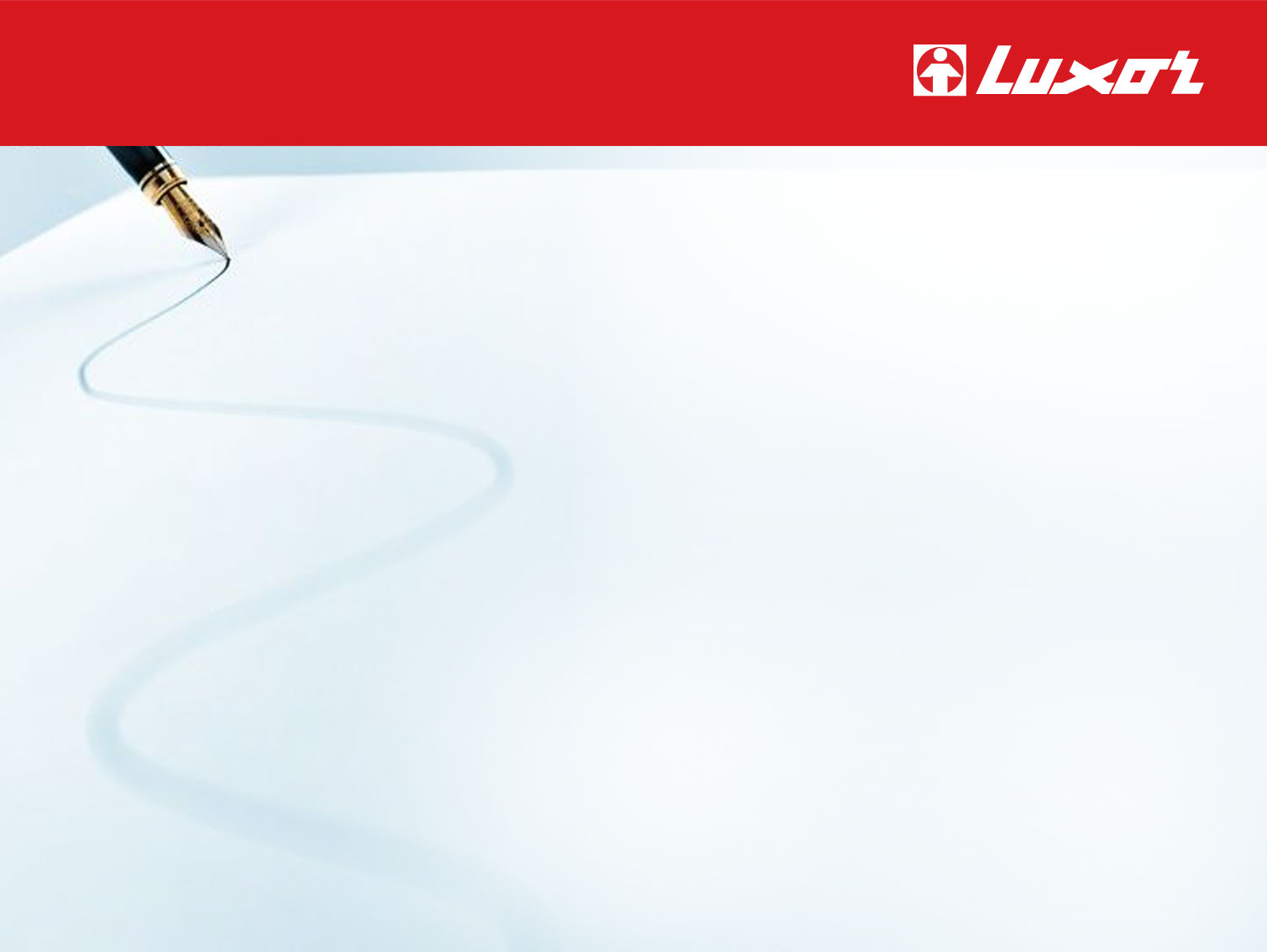 ERASABLE HIGHLITER
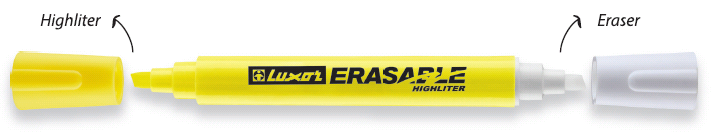 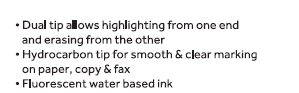 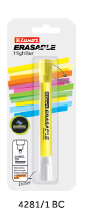 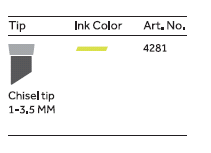 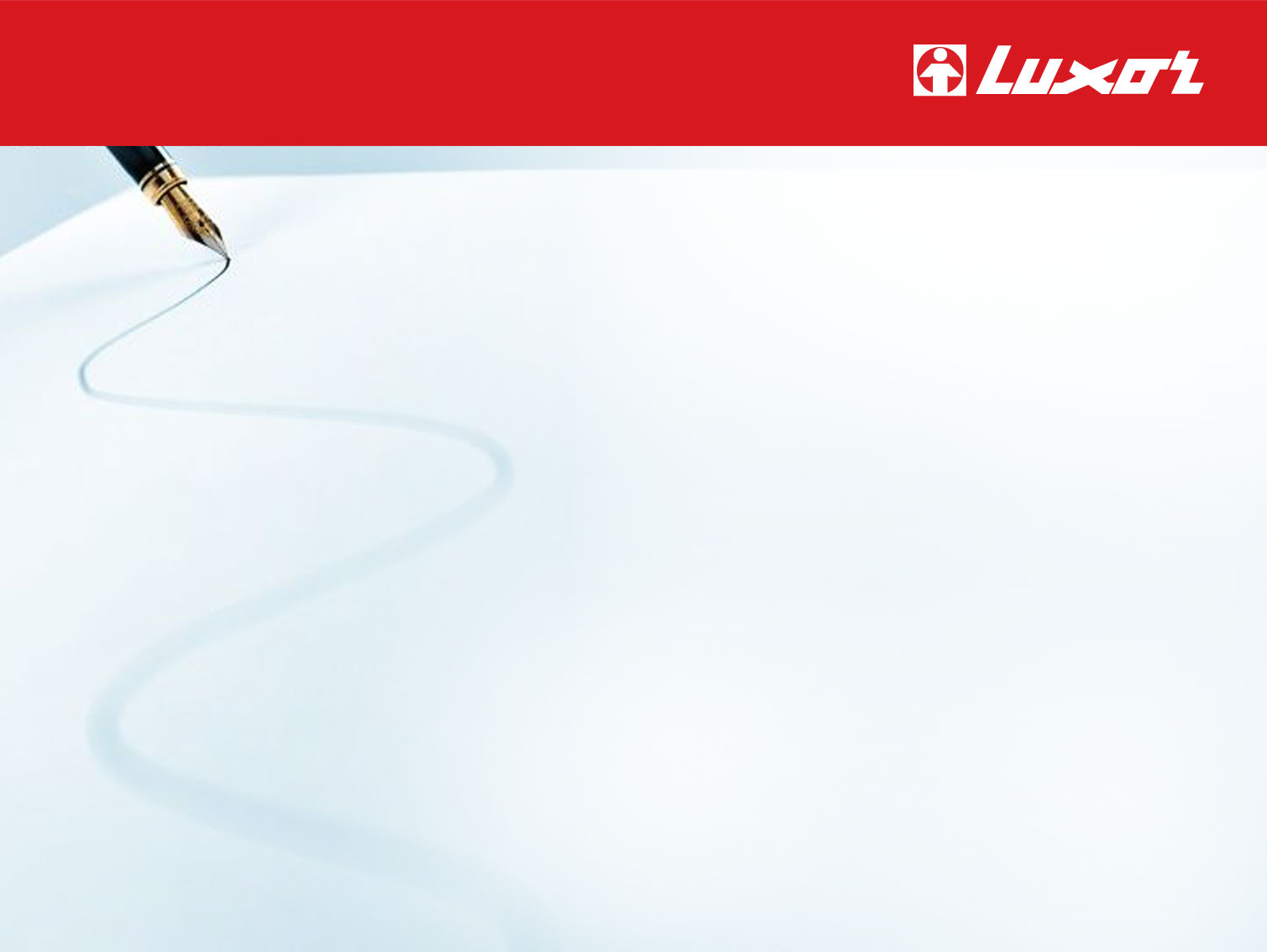 TRIOS WHITEBOARD MARKER
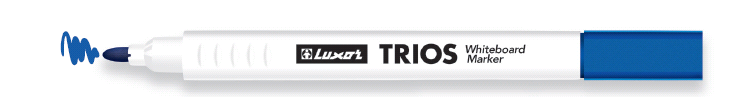 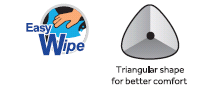 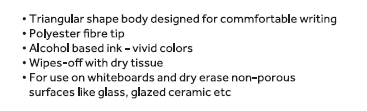 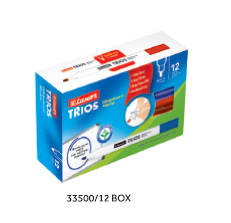 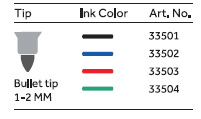 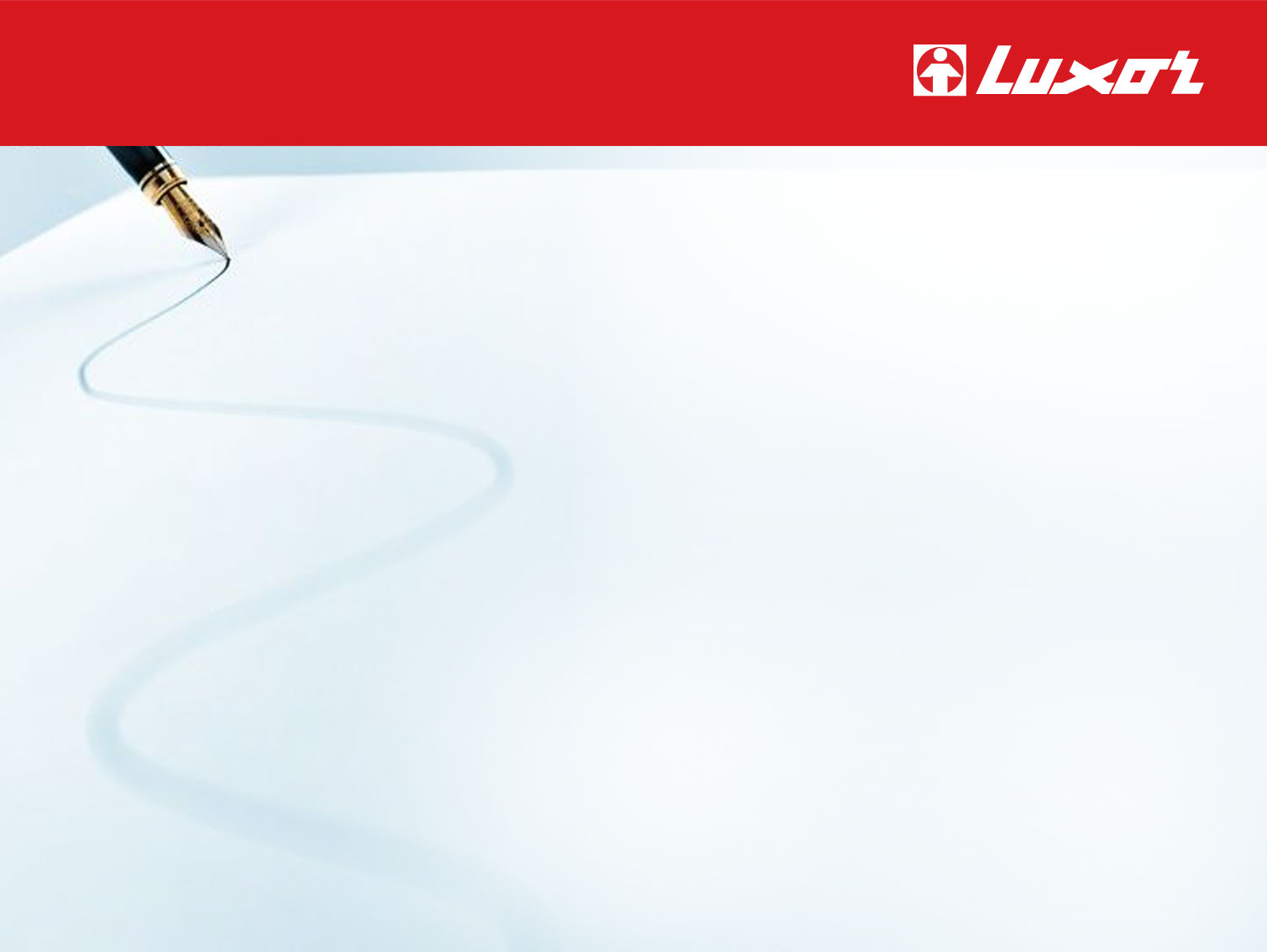 INK GLIDE 100 BALL PEN
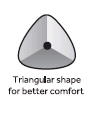 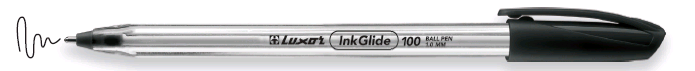 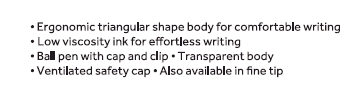 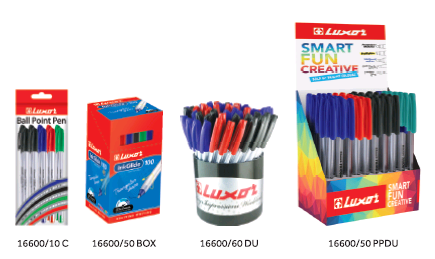 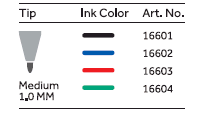 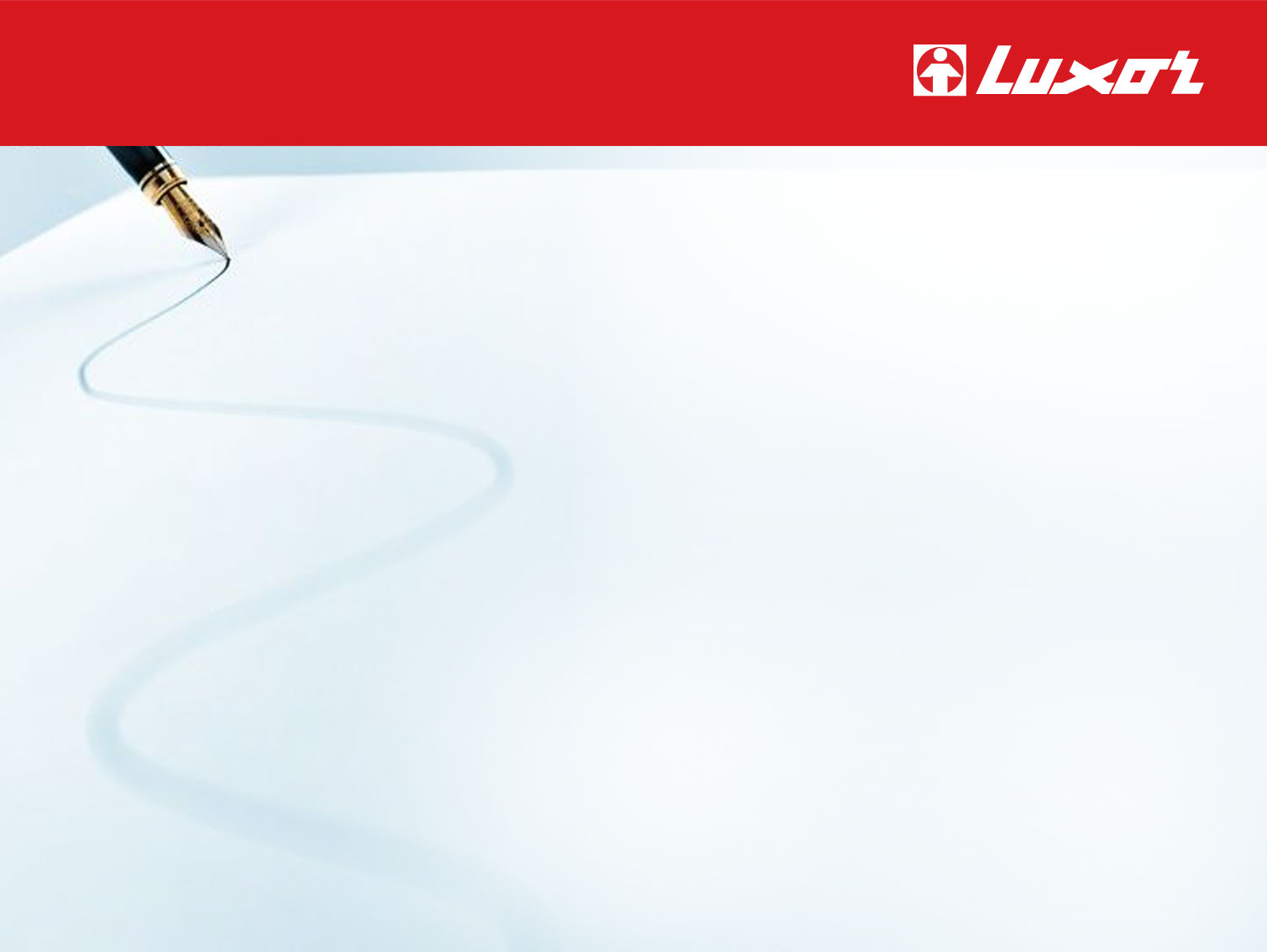 INK GLIDE 100 ICY BALL PEN
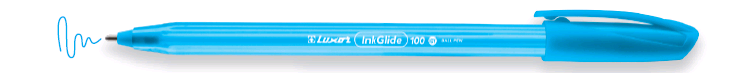 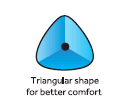 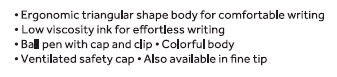 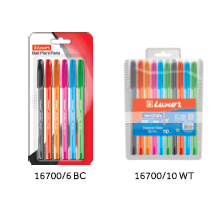 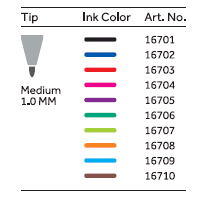 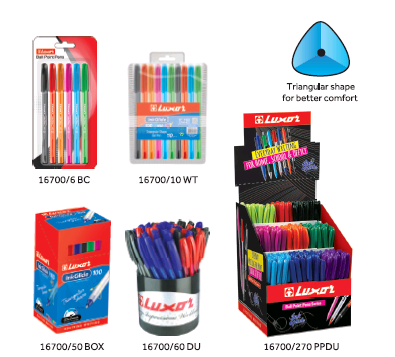 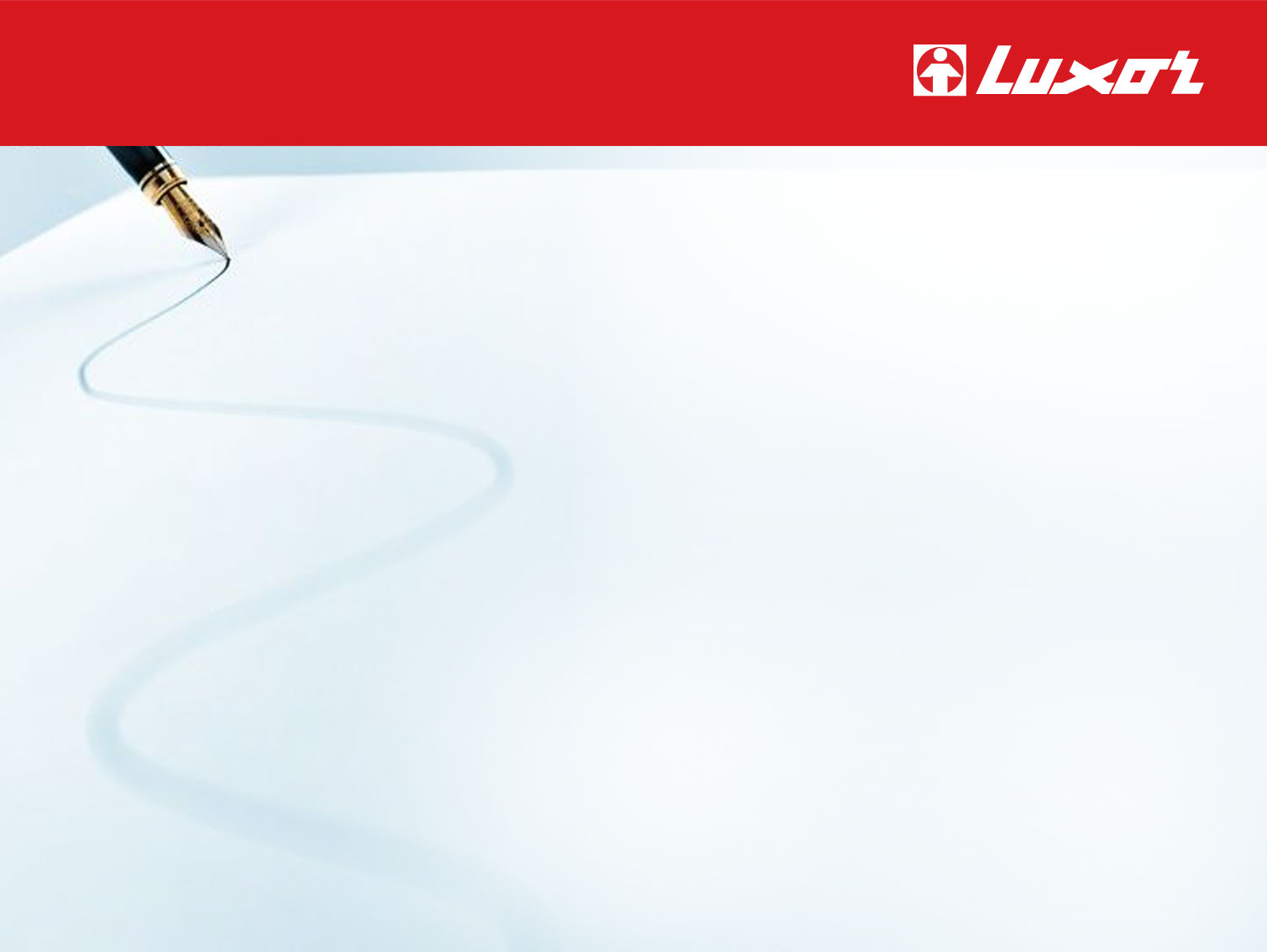 TRIOS COLOR BRUSH
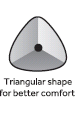 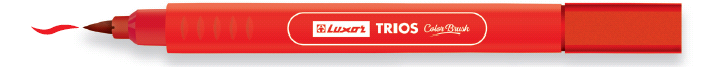 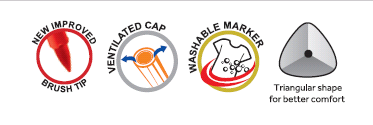 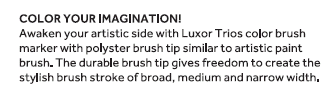 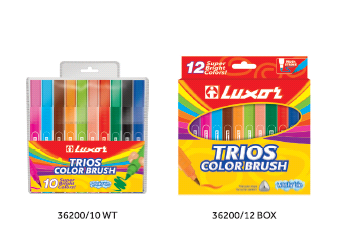 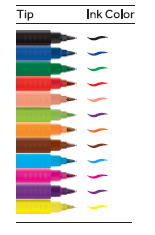 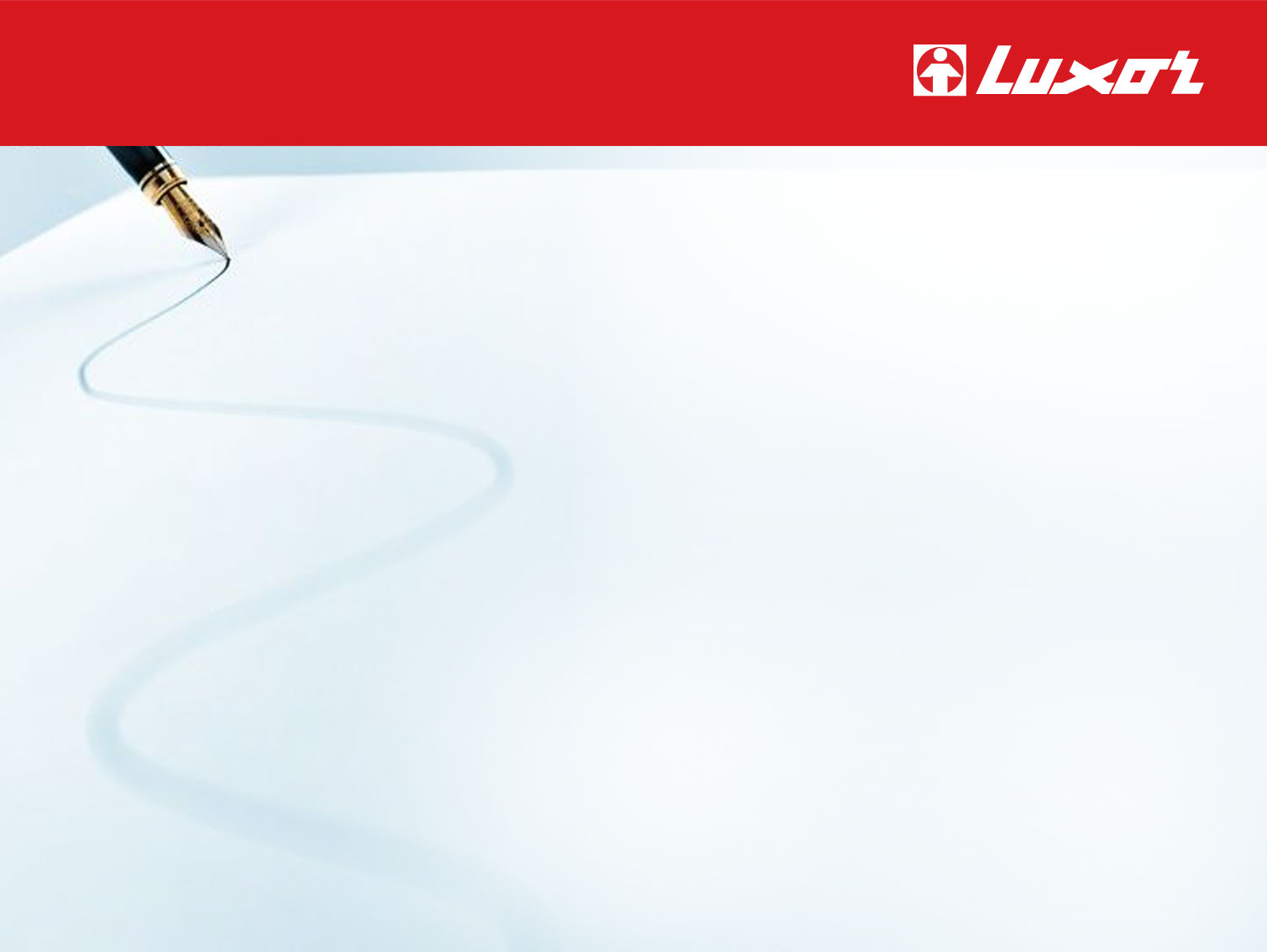 DUAL WRITER
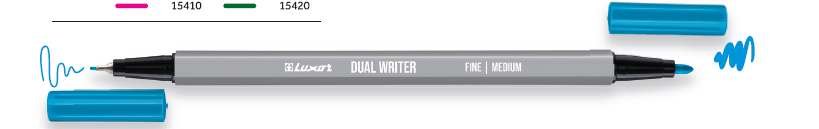 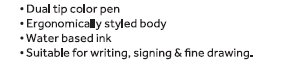 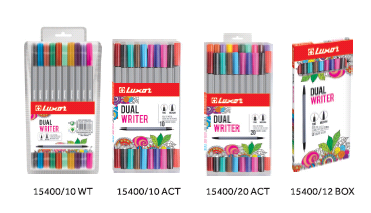 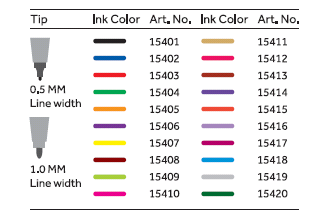 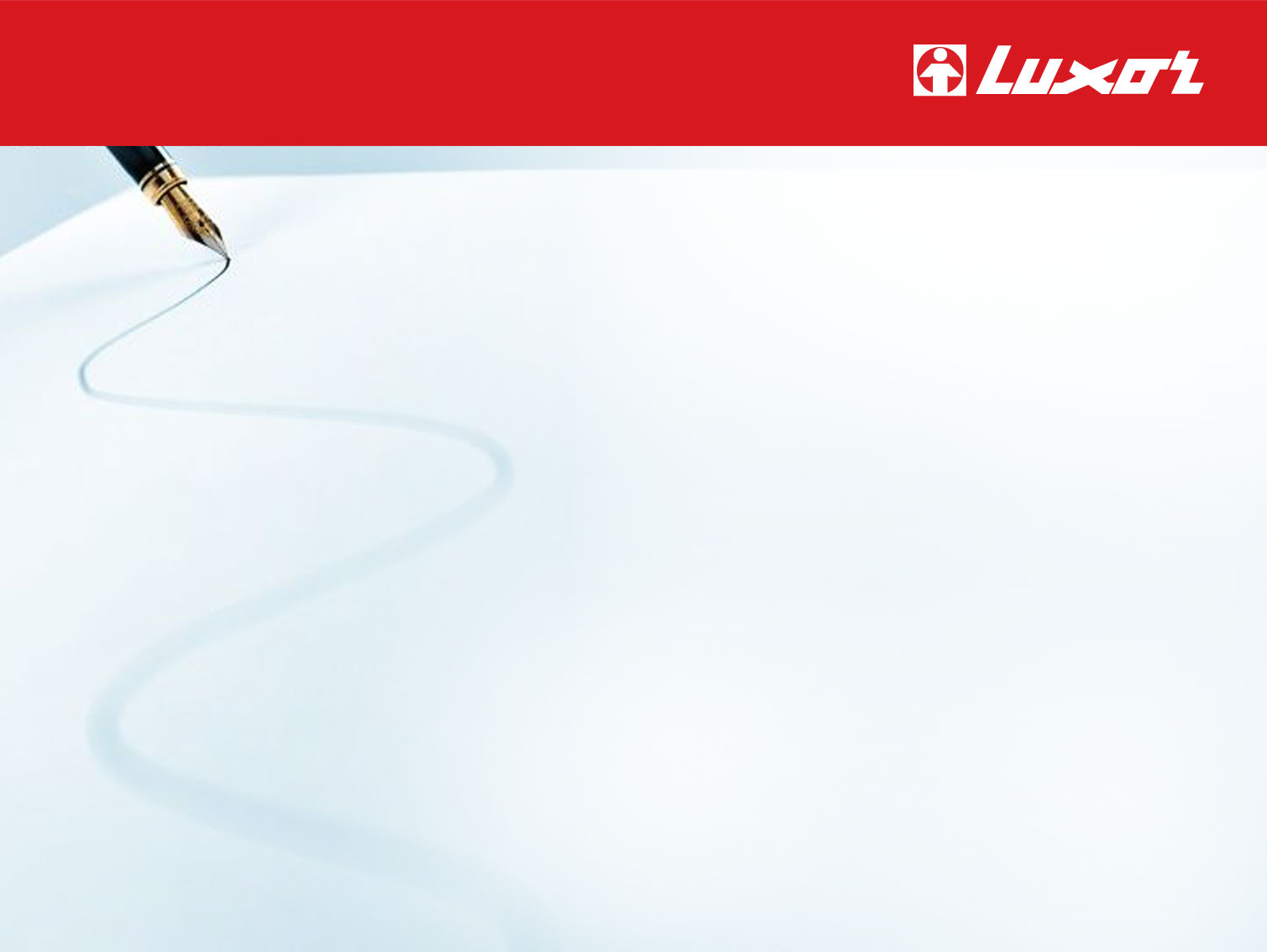 COLORING PEN
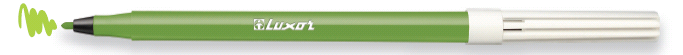 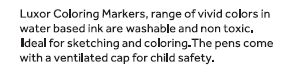 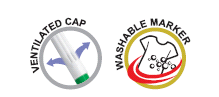 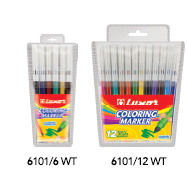 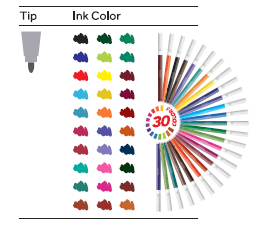 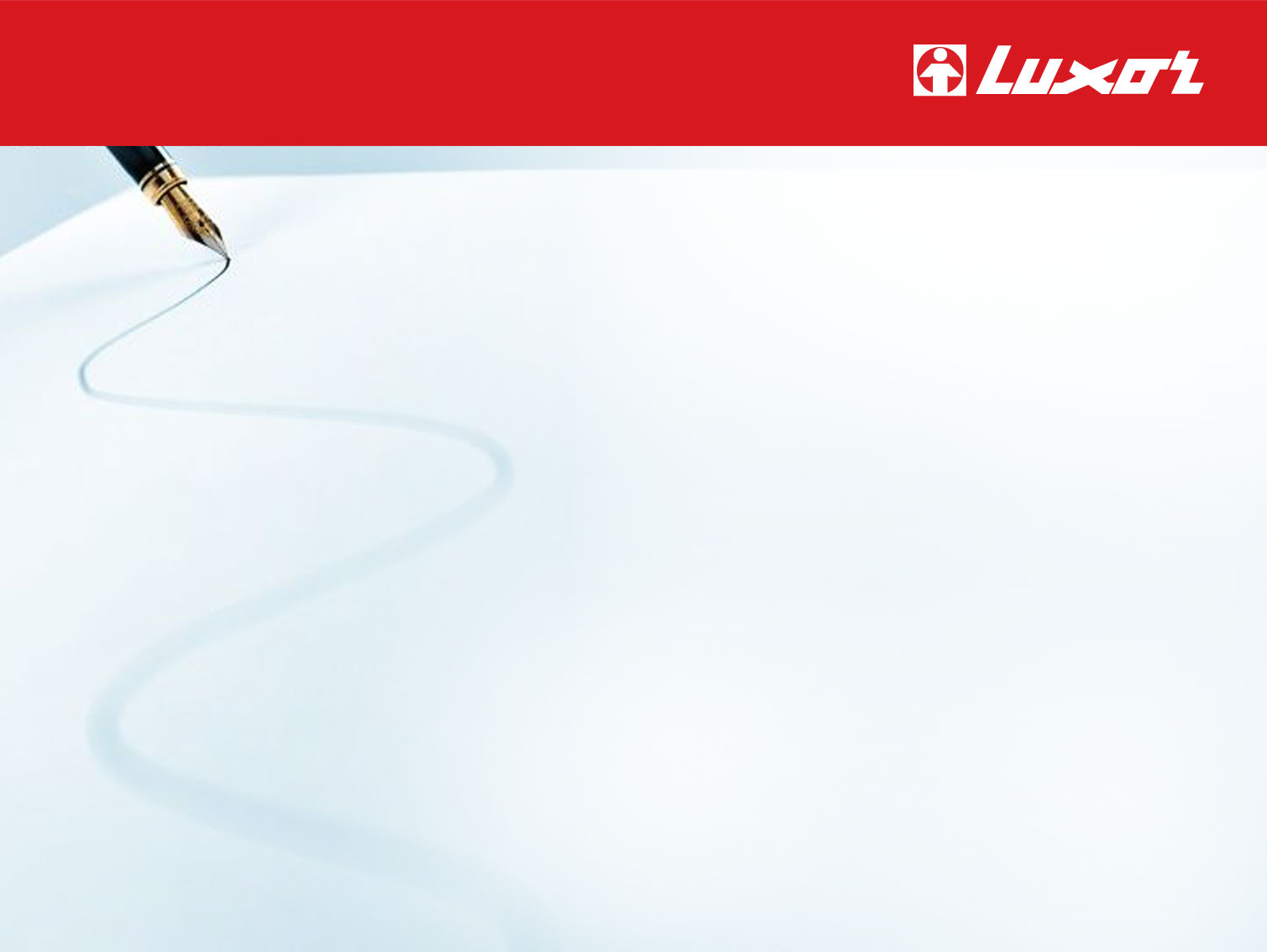 METALLIC MARKER
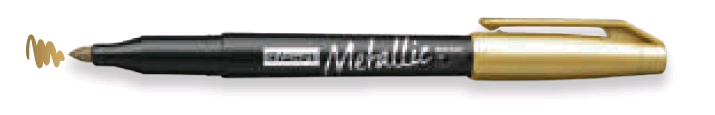 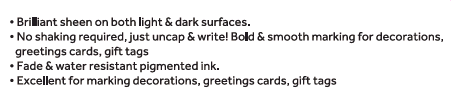 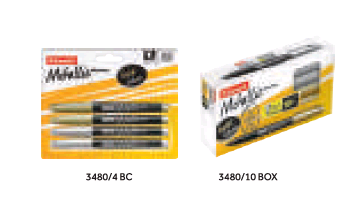 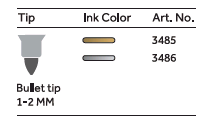 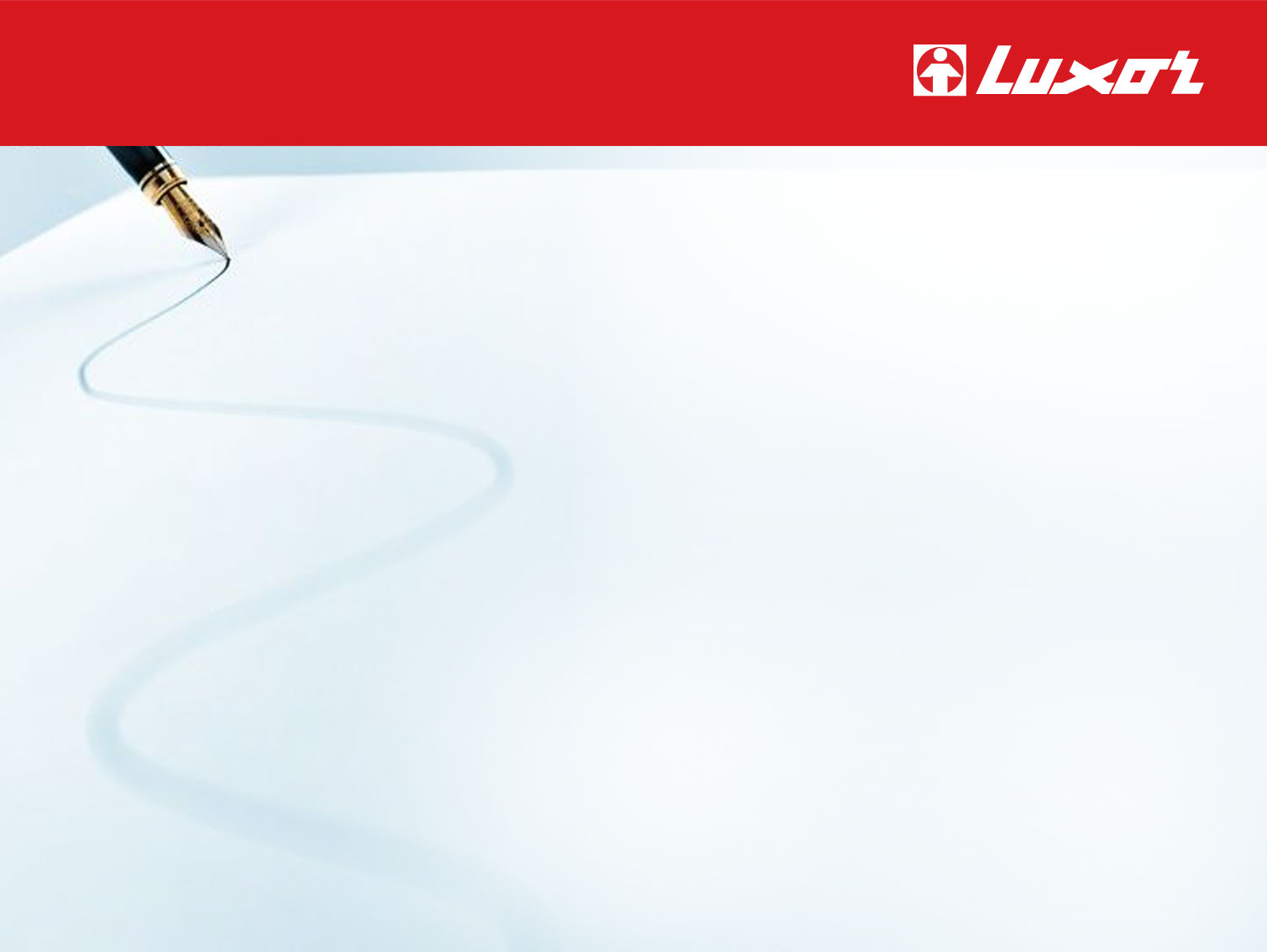 FABRIC MARKER
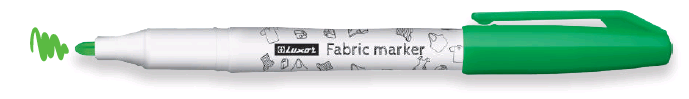 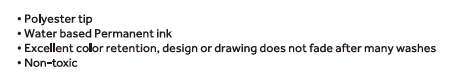 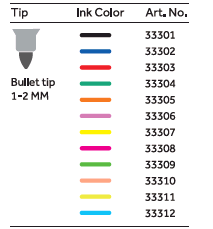 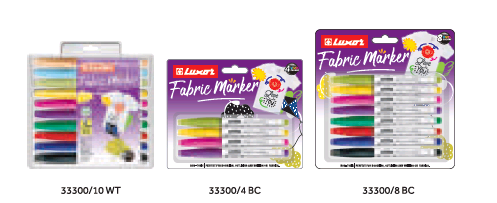 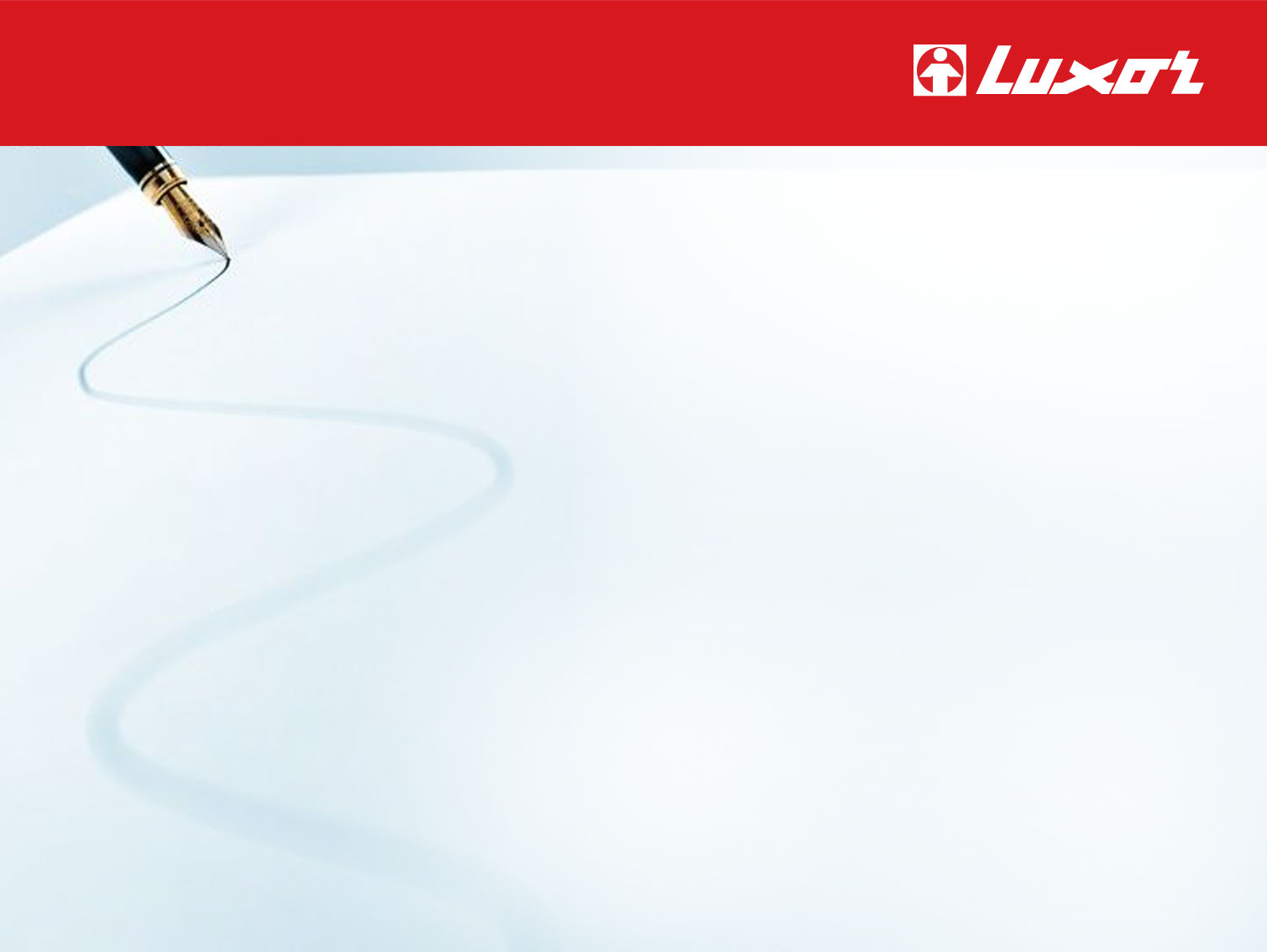 GLASS MARKER
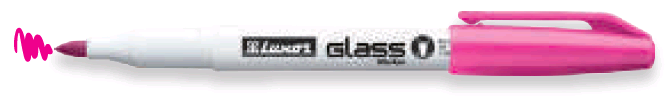 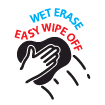 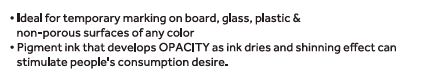 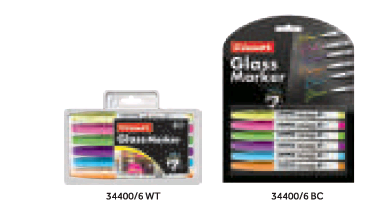 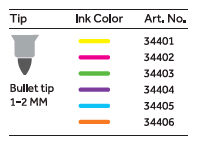 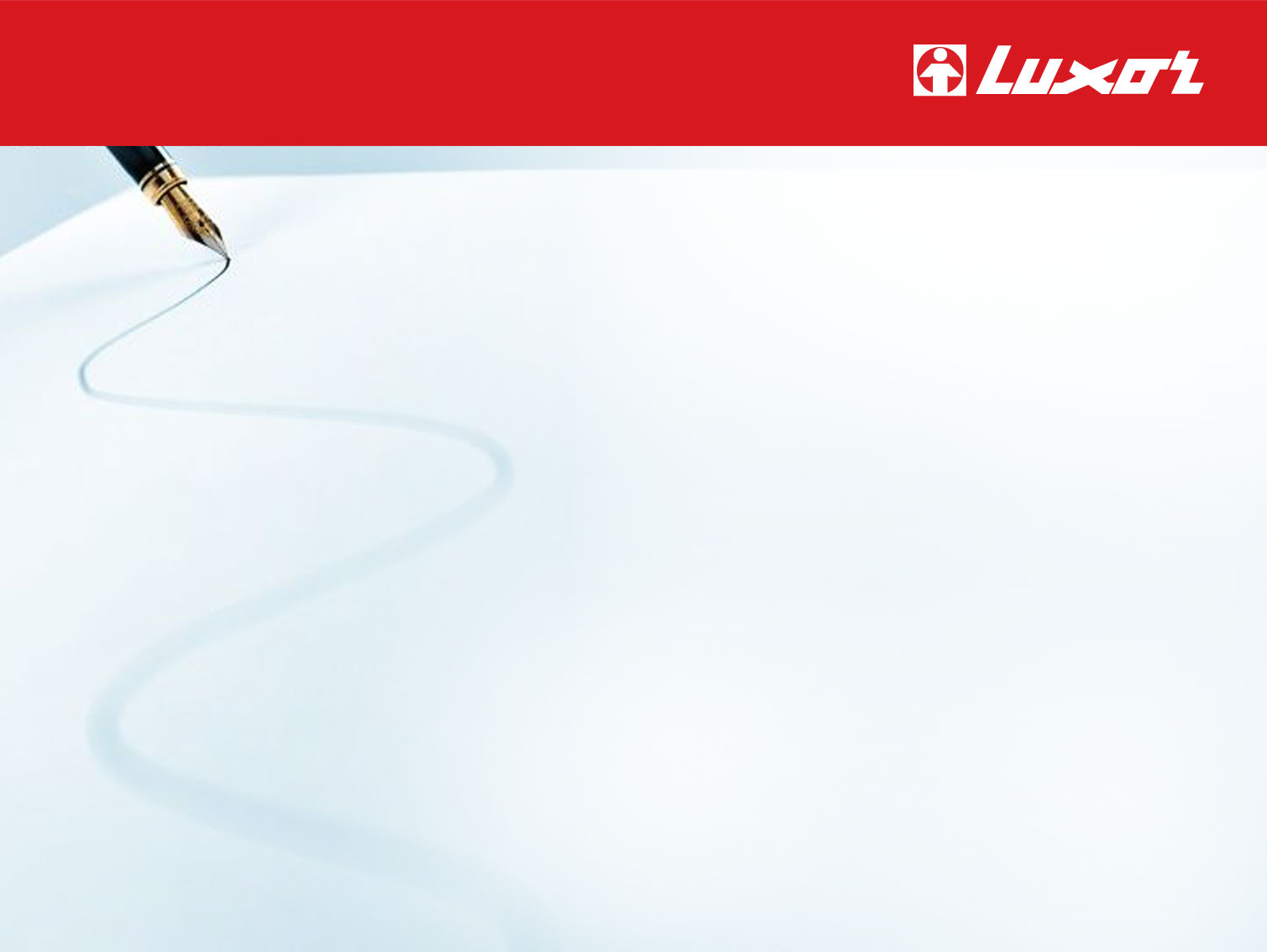 LAUNDRY MARKER
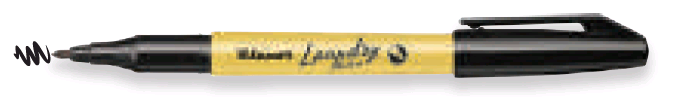 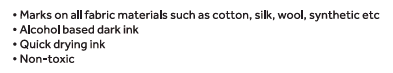 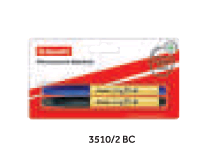 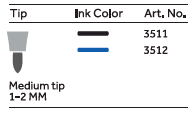 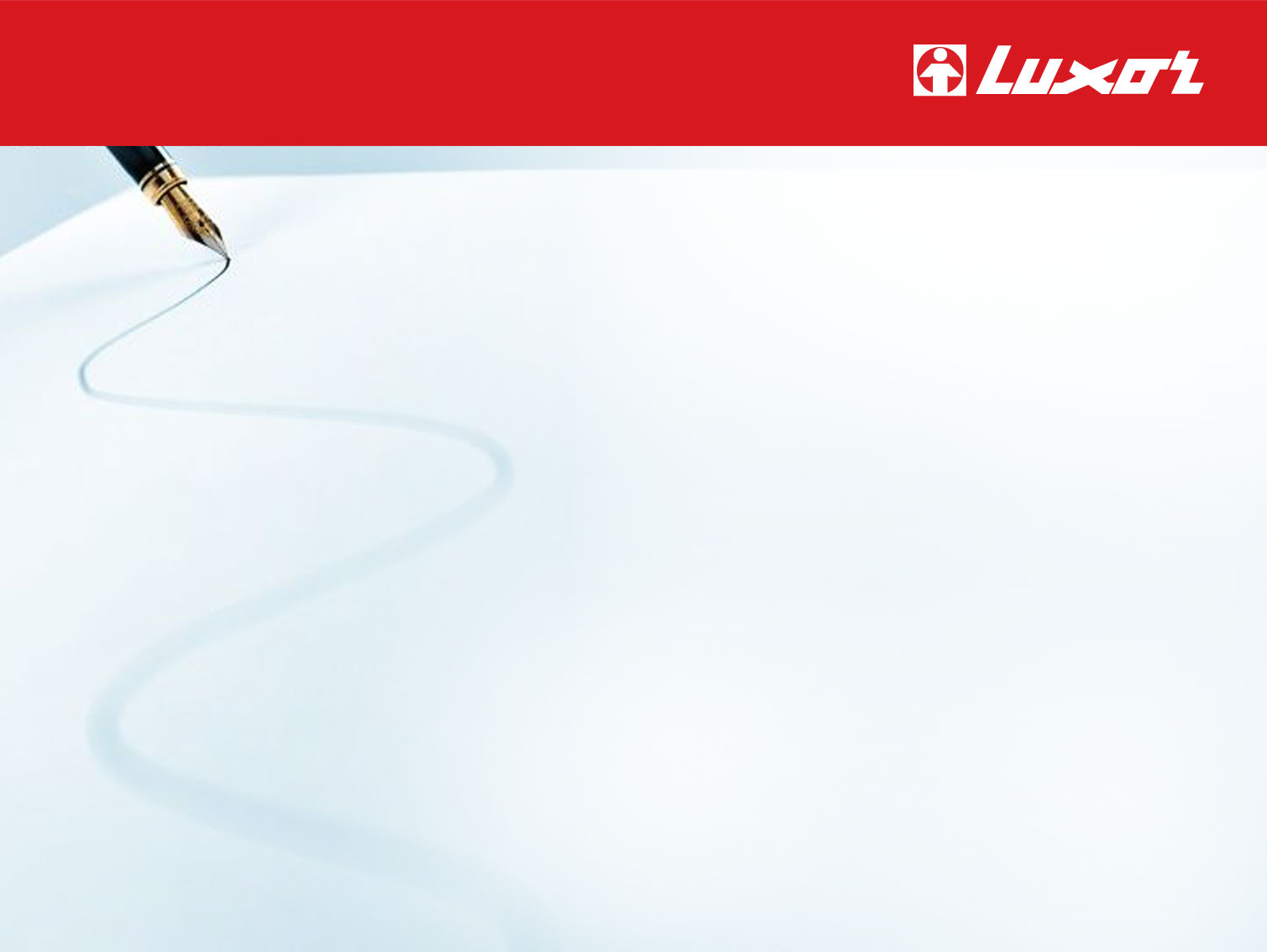 MINI PERMANENT MARKER
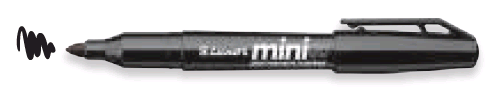 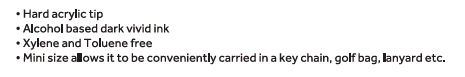 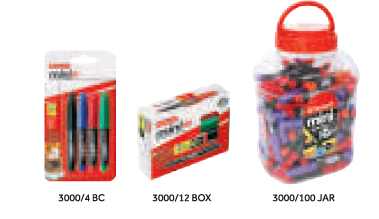 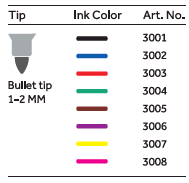 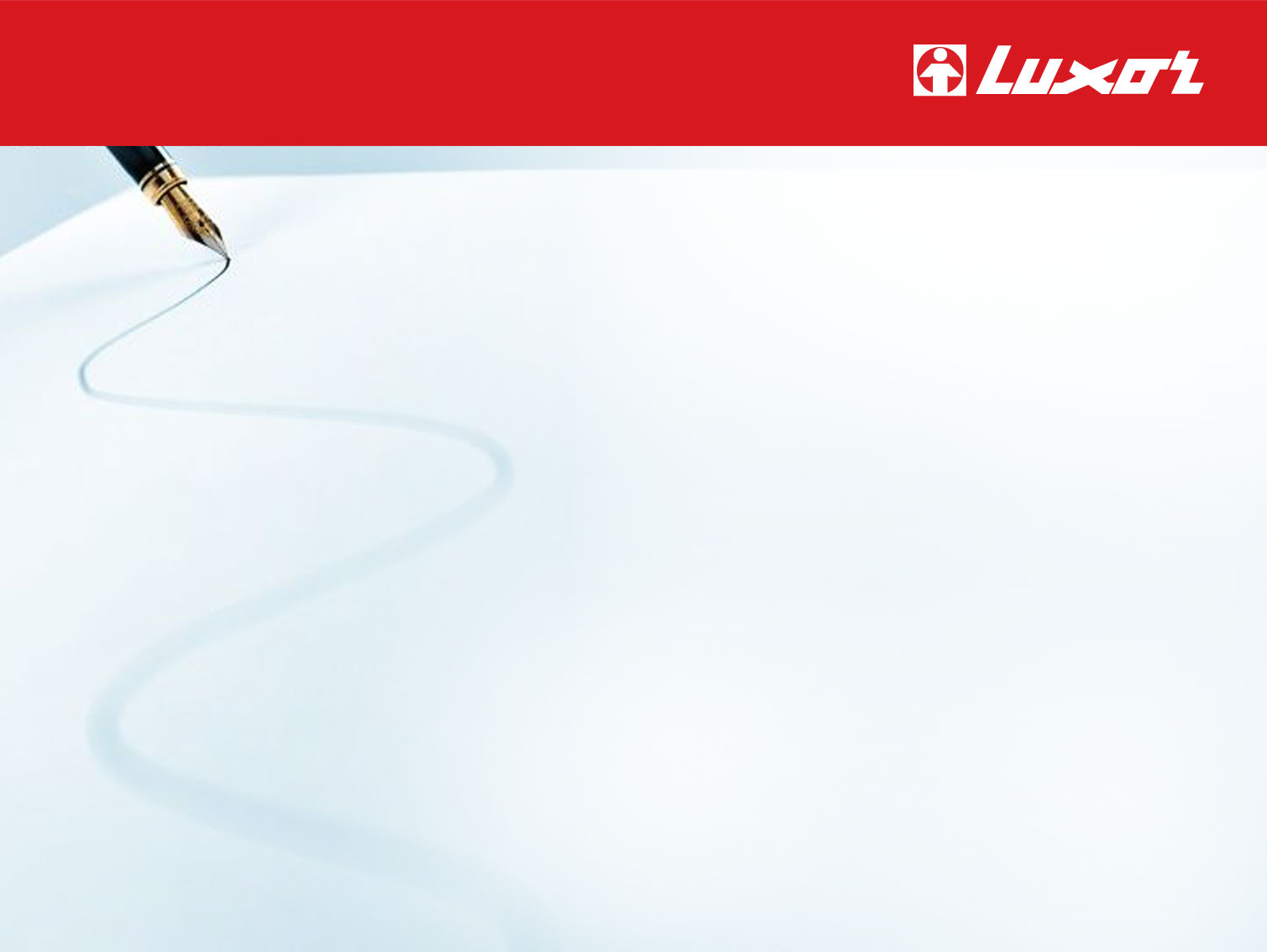 LAUNDRY MARKER
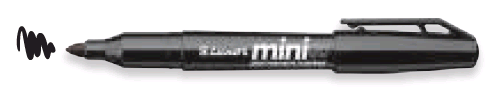 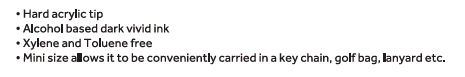 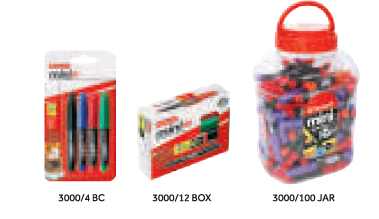 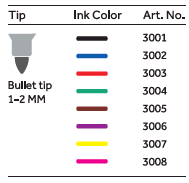 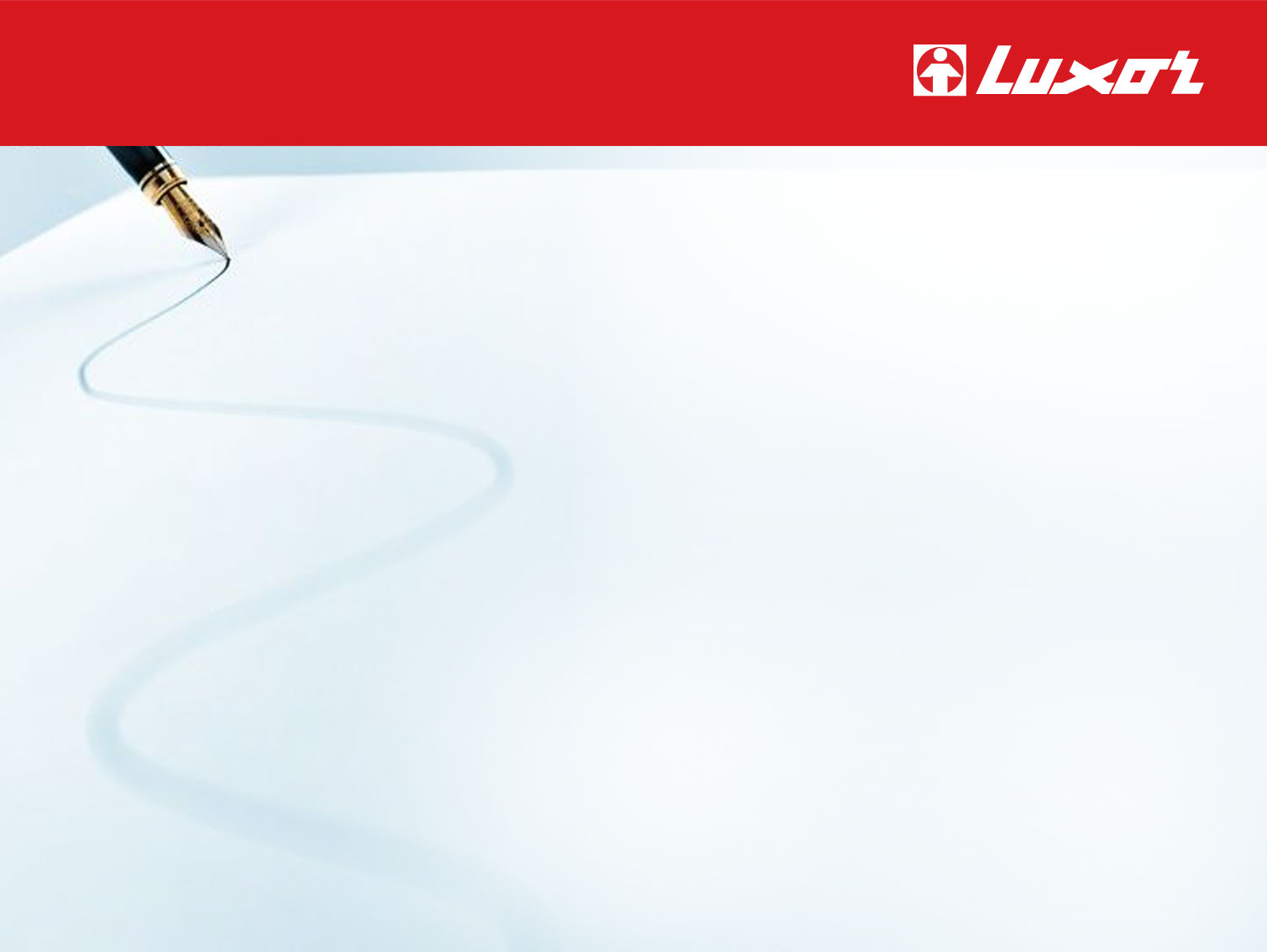 WINDOW MARKER
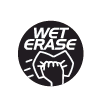 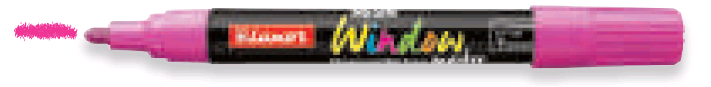 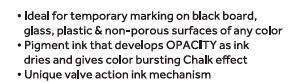 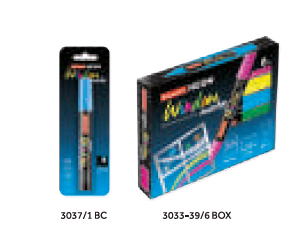 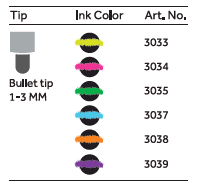 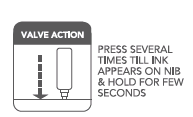 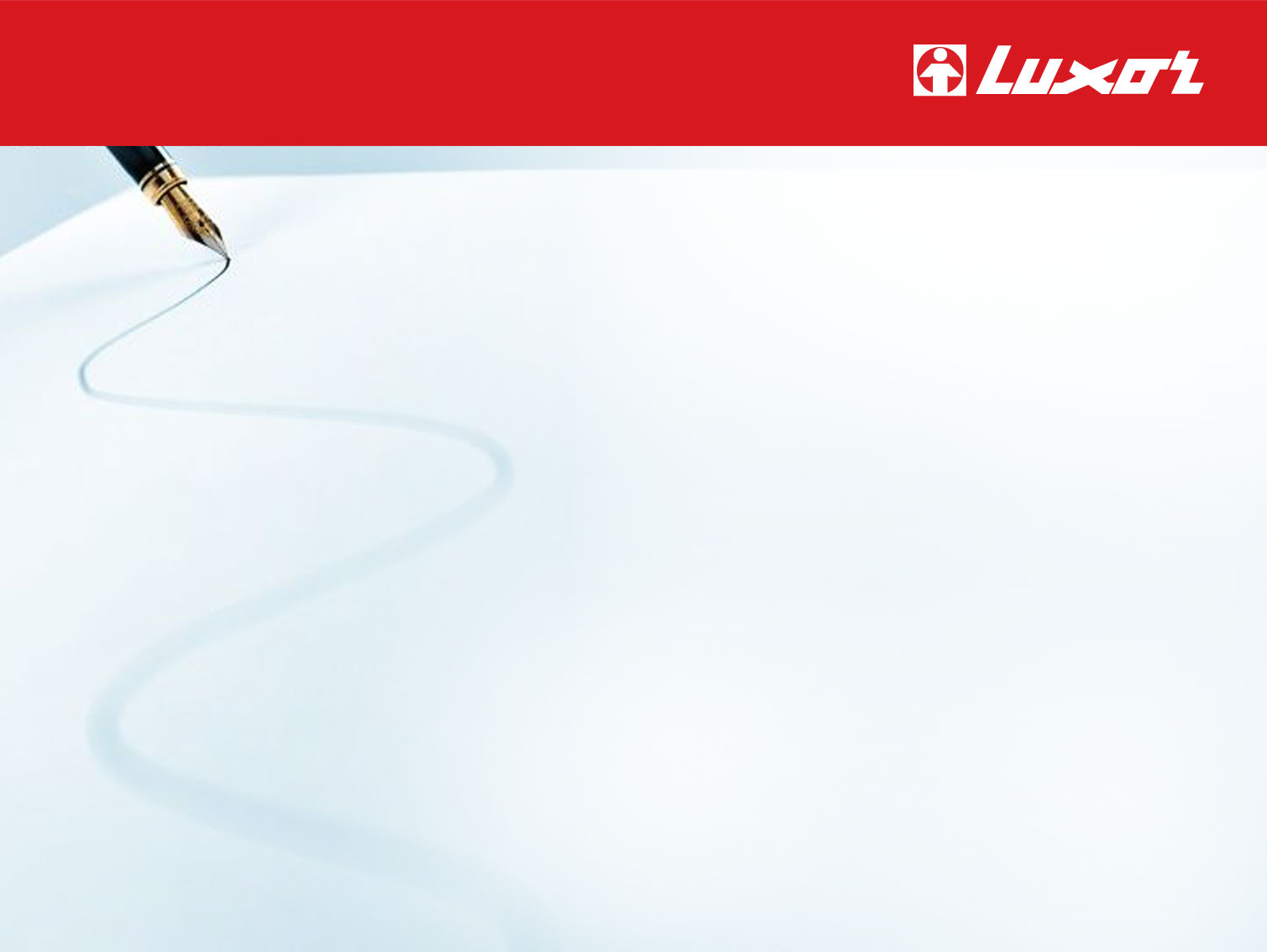 DUO 2-IN-1 WHITE BOARD MARKER
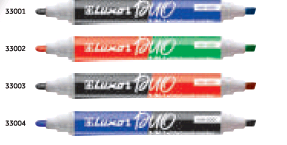 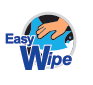 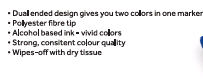 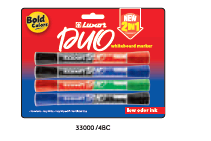 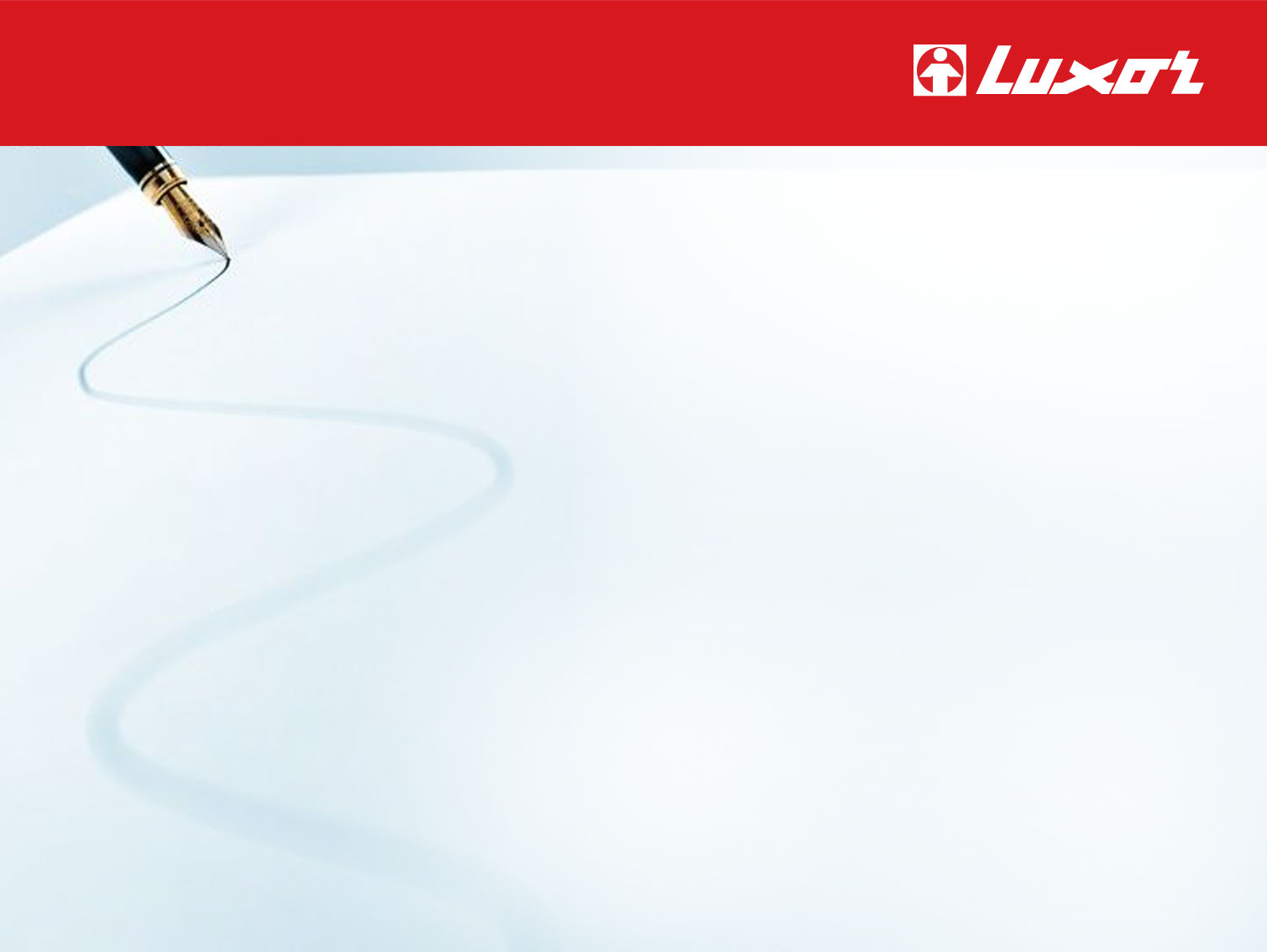 WHITE BOARD MARKER 450 C
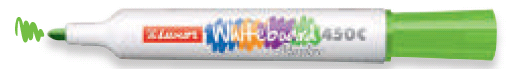 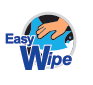 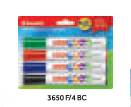 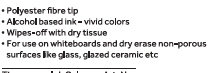 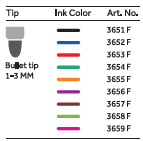 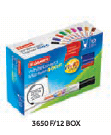 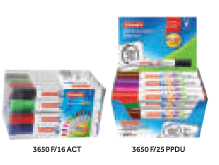 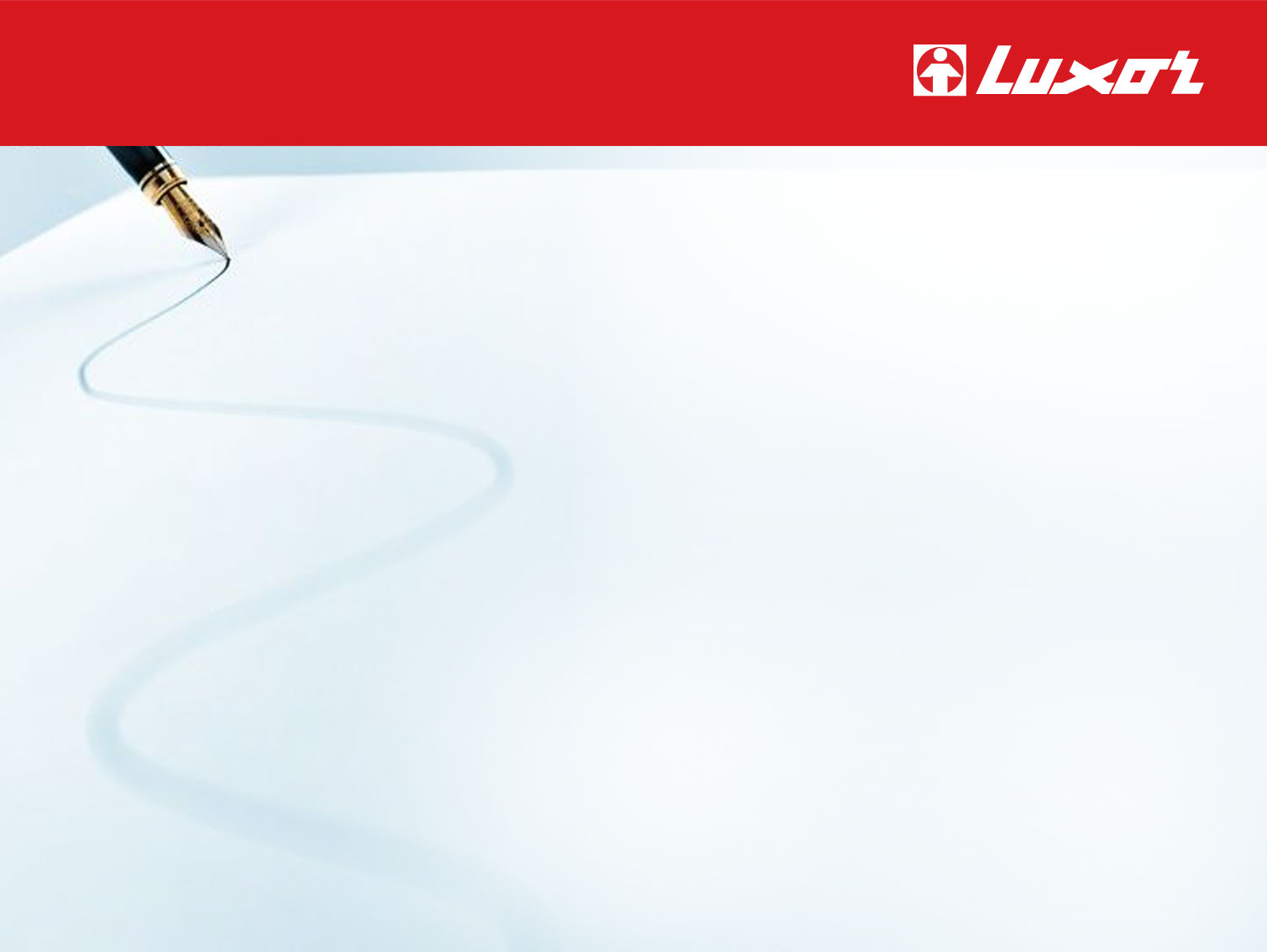 WHITEBOARD CARE KIT
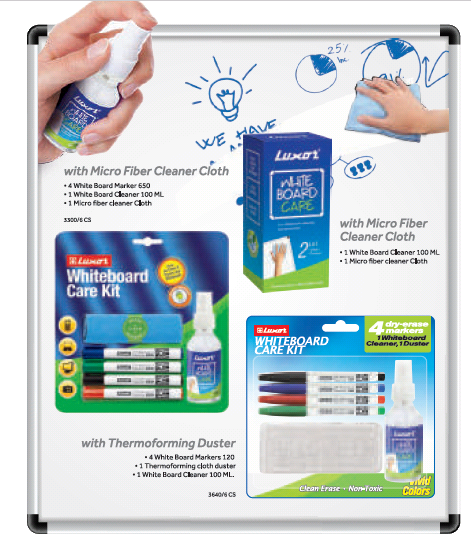 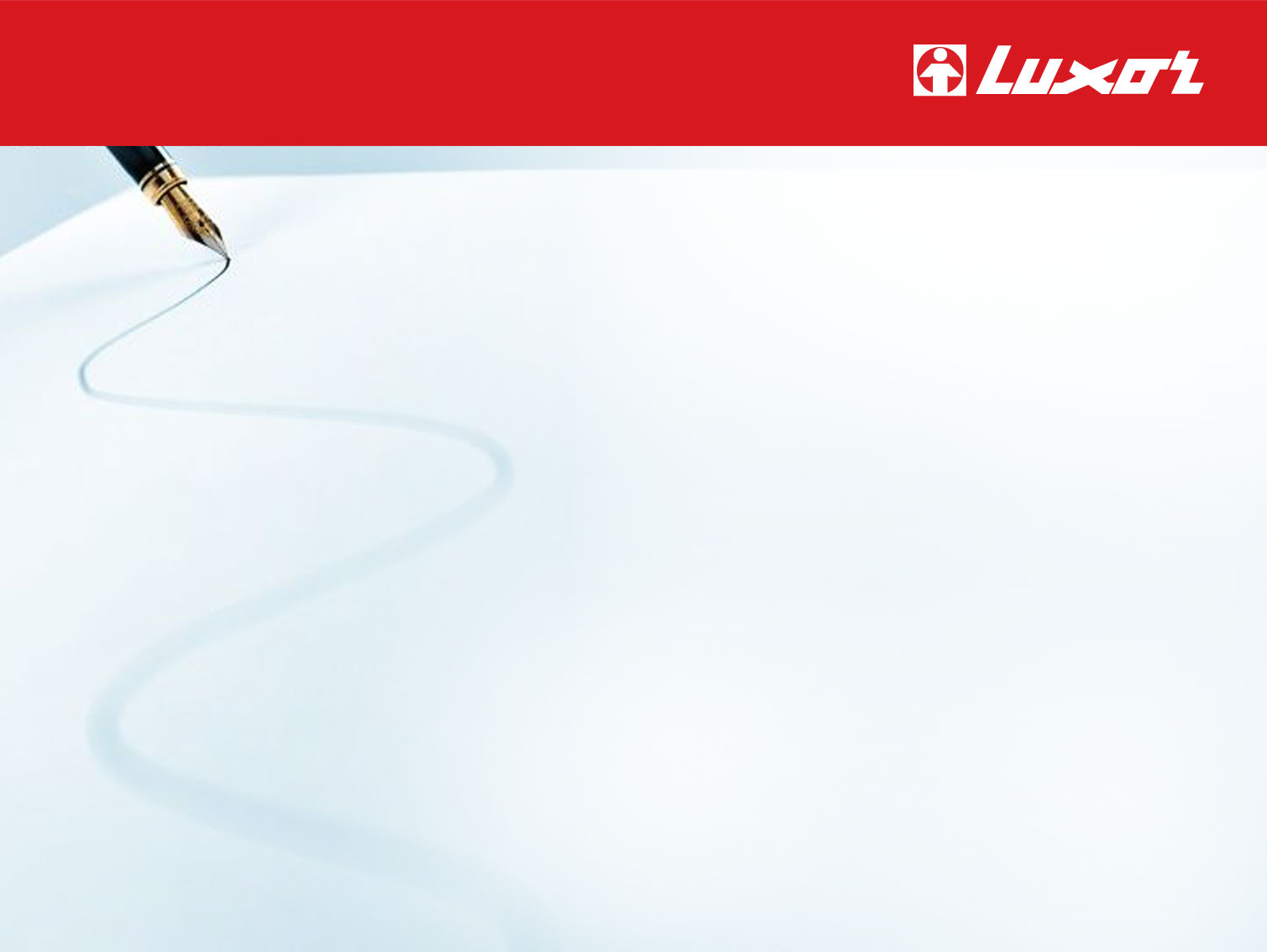 HIGHLITER PASTEL
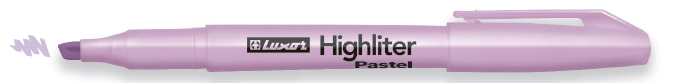 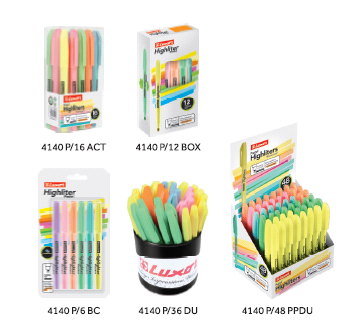 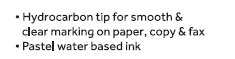 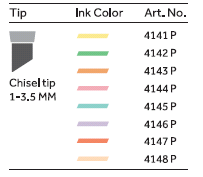 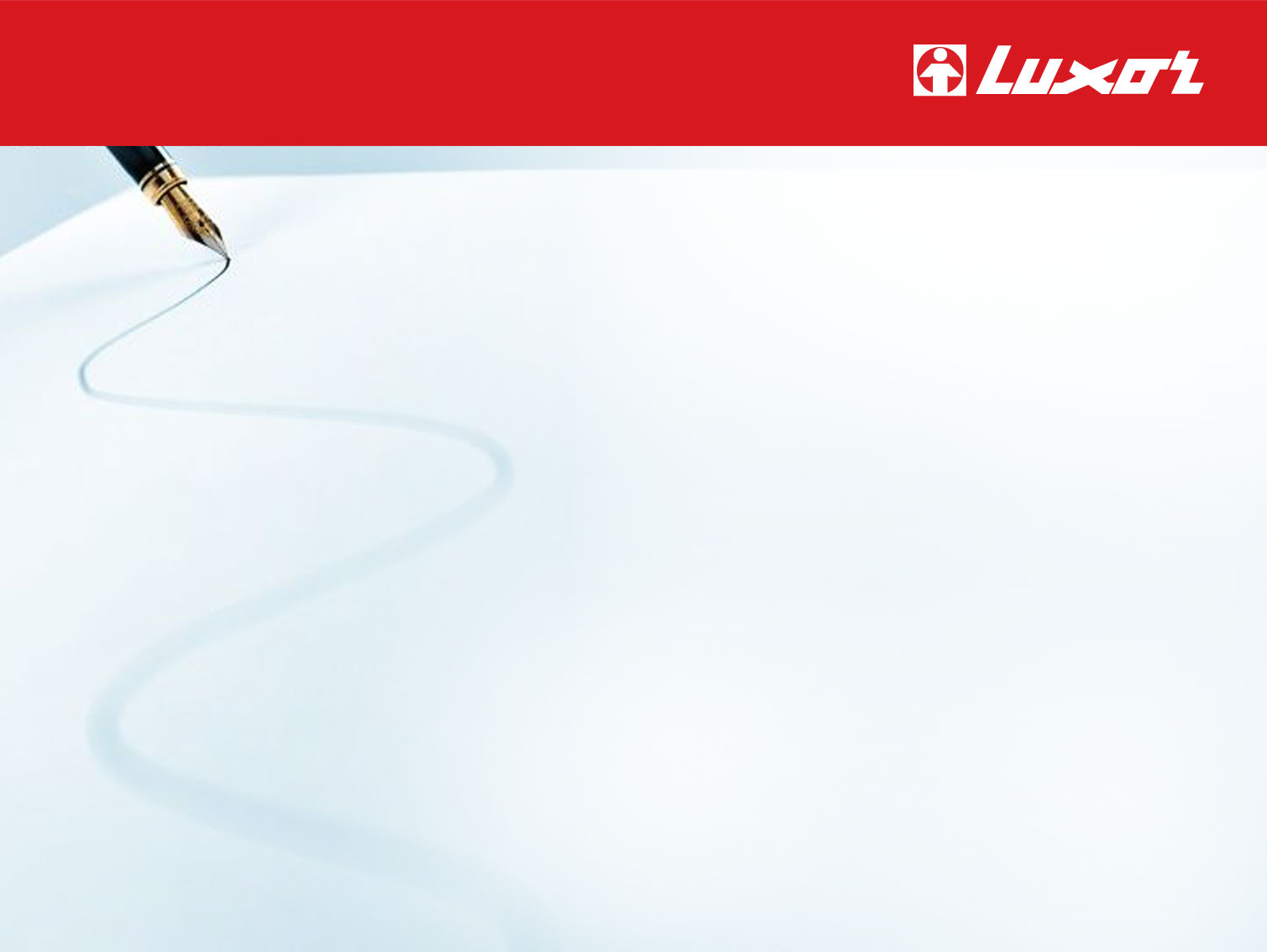 PASTELITER
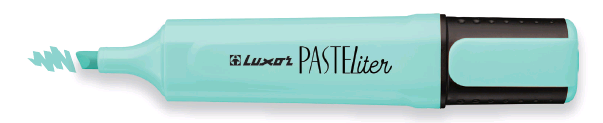 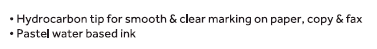 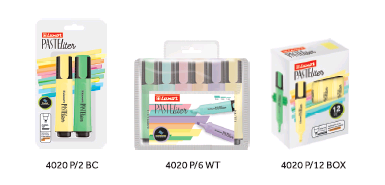 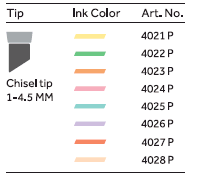 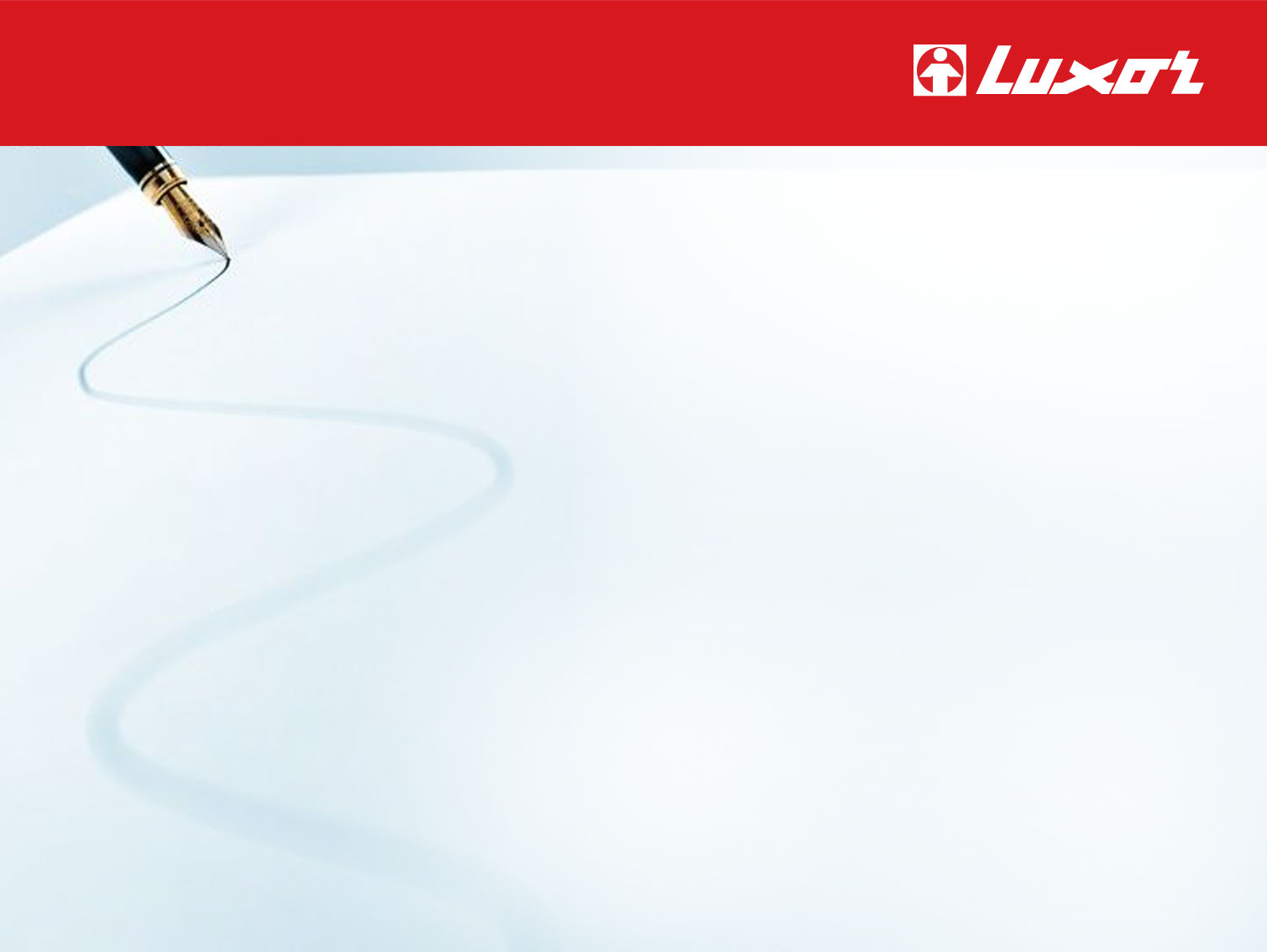 EYELITER FLUORESCENT
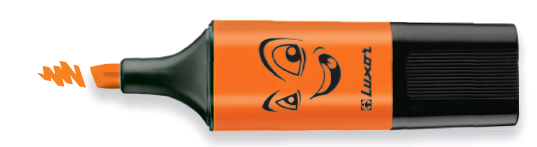 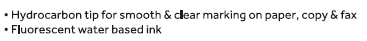 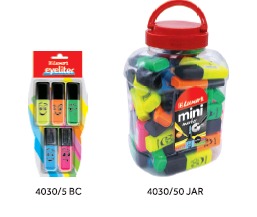 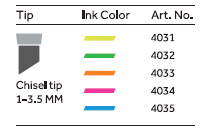 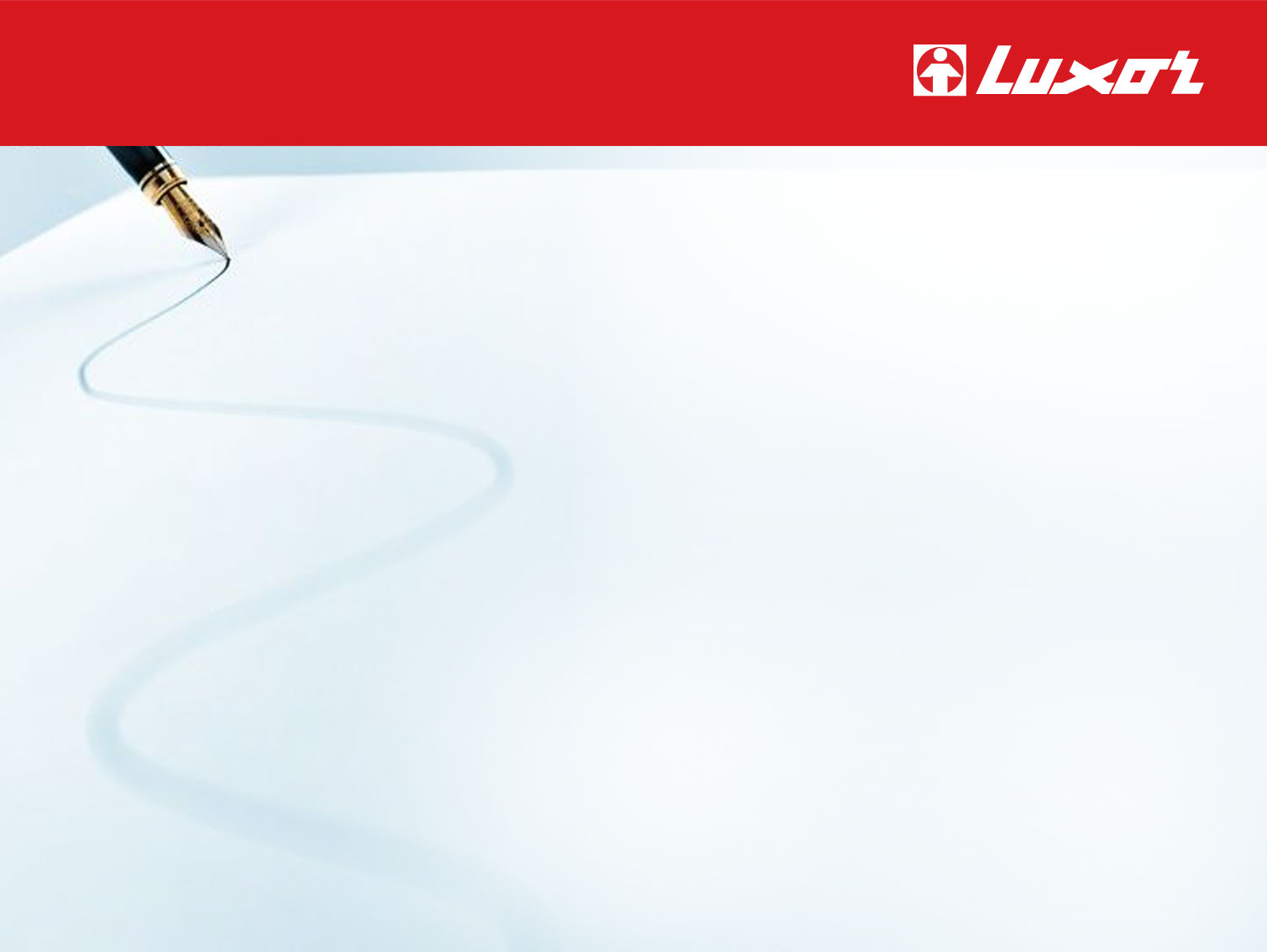 JUNEO MARKER PEN
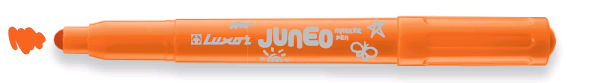 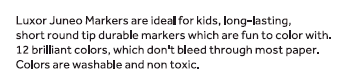 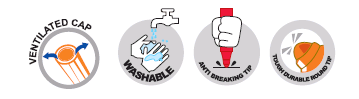 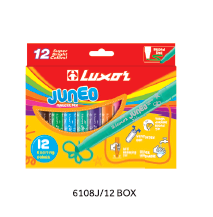 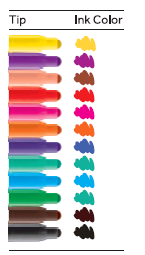 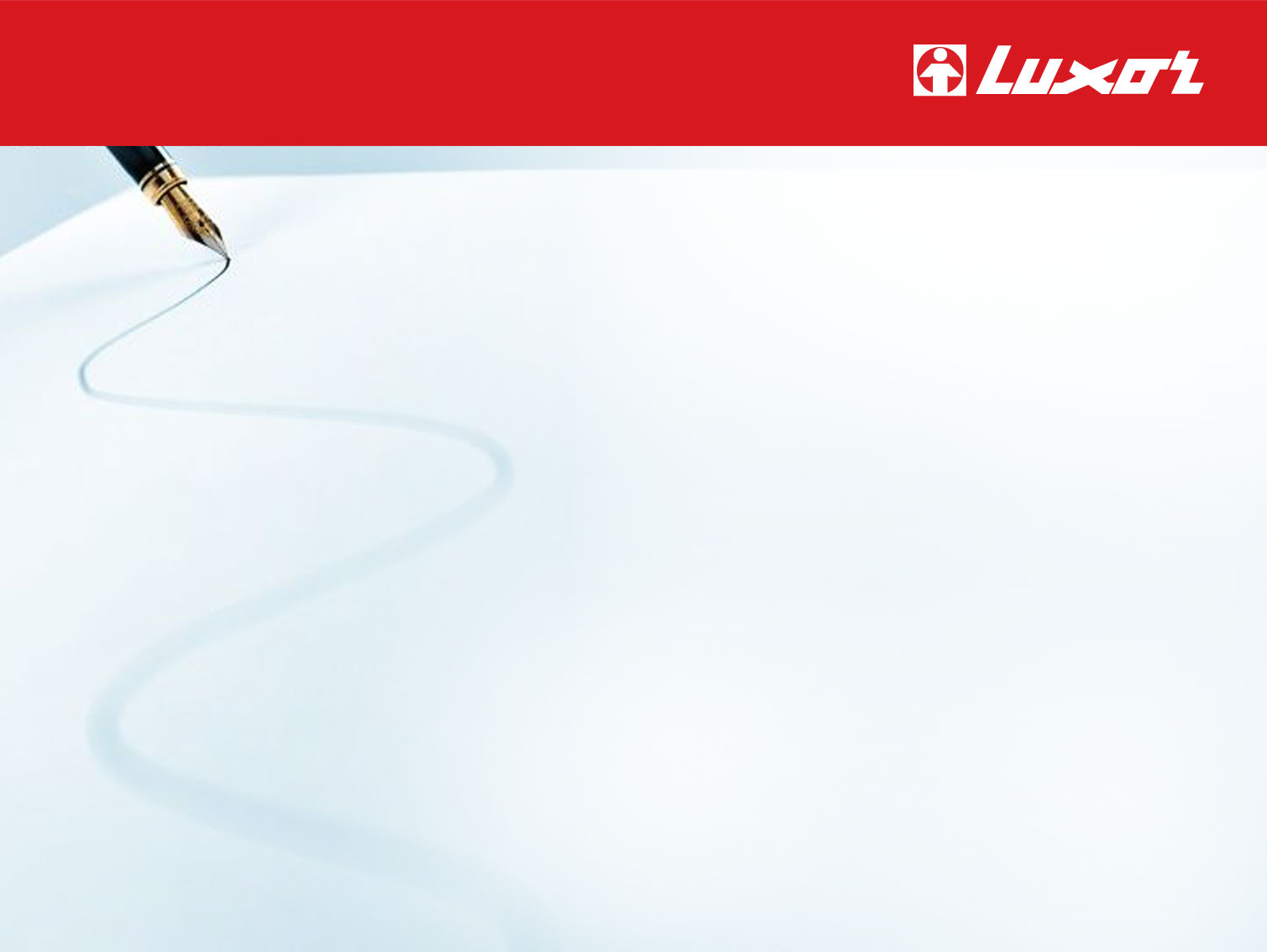 MAGIC MARKER
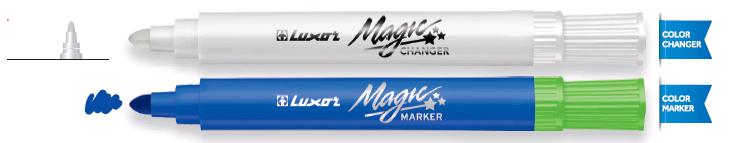 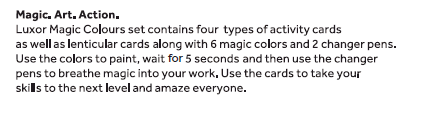 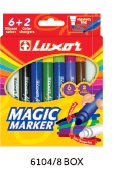 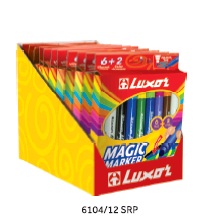 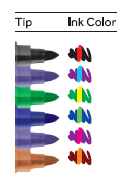 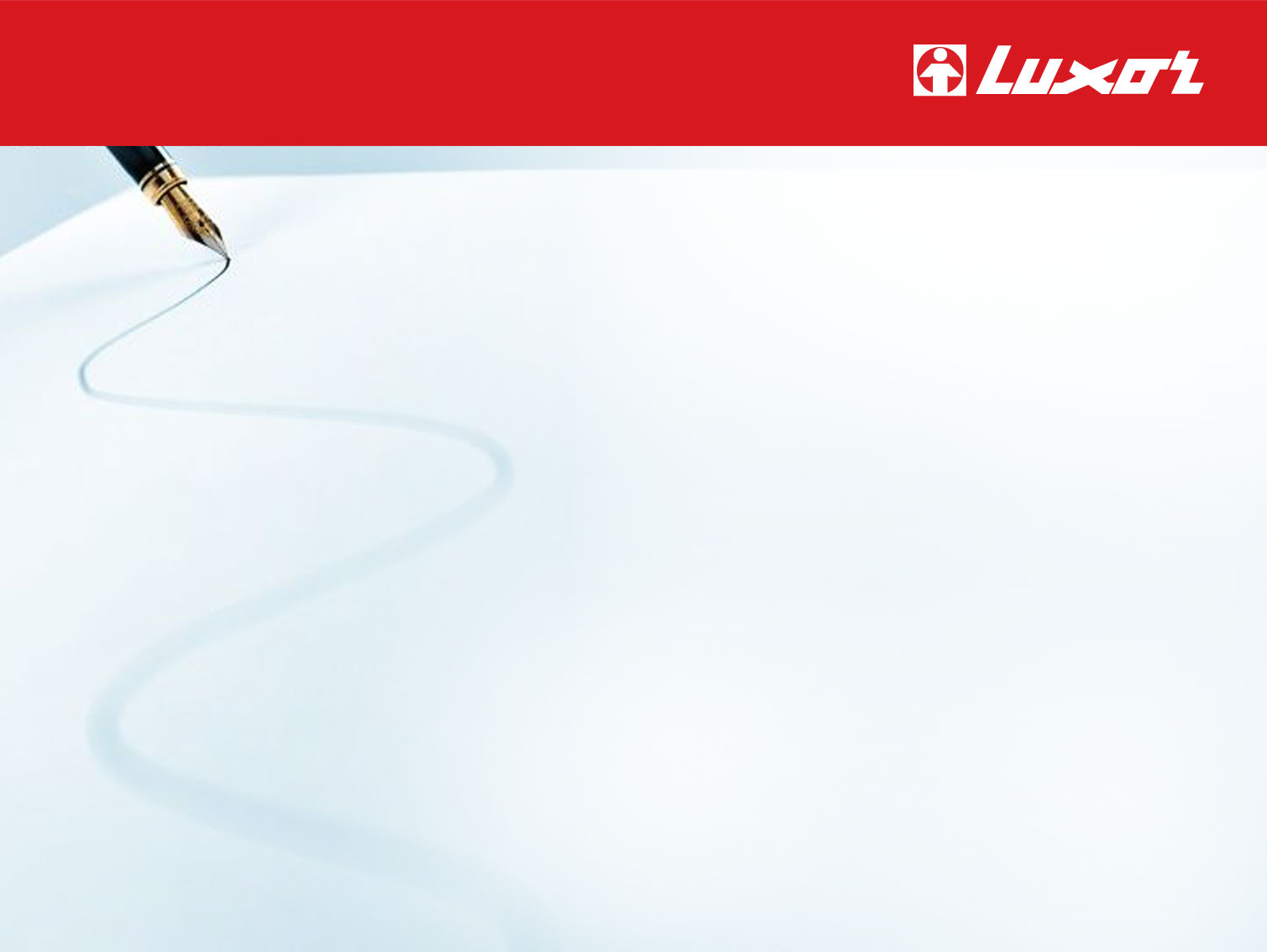 SCENTED MARKER
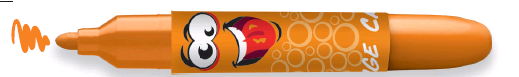 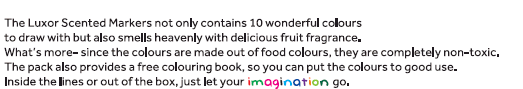 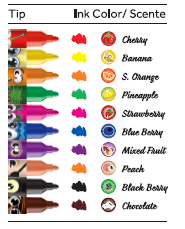 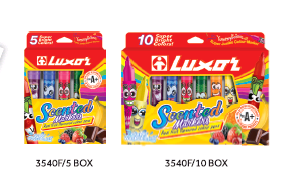